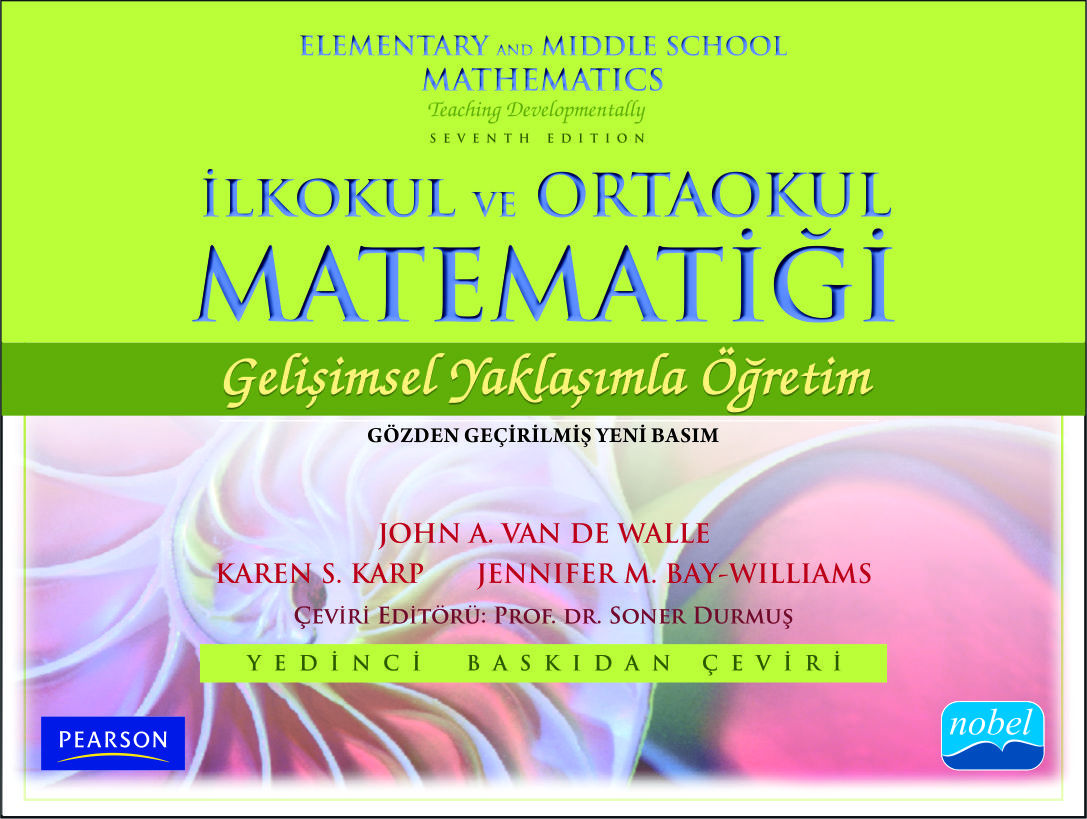 KISIM IIMatematiksel Kavram ve Prosedürlerin Gelişimi
BÖLÜM 20 Geometrik Düşünme ve
Geometrik Kavramlar
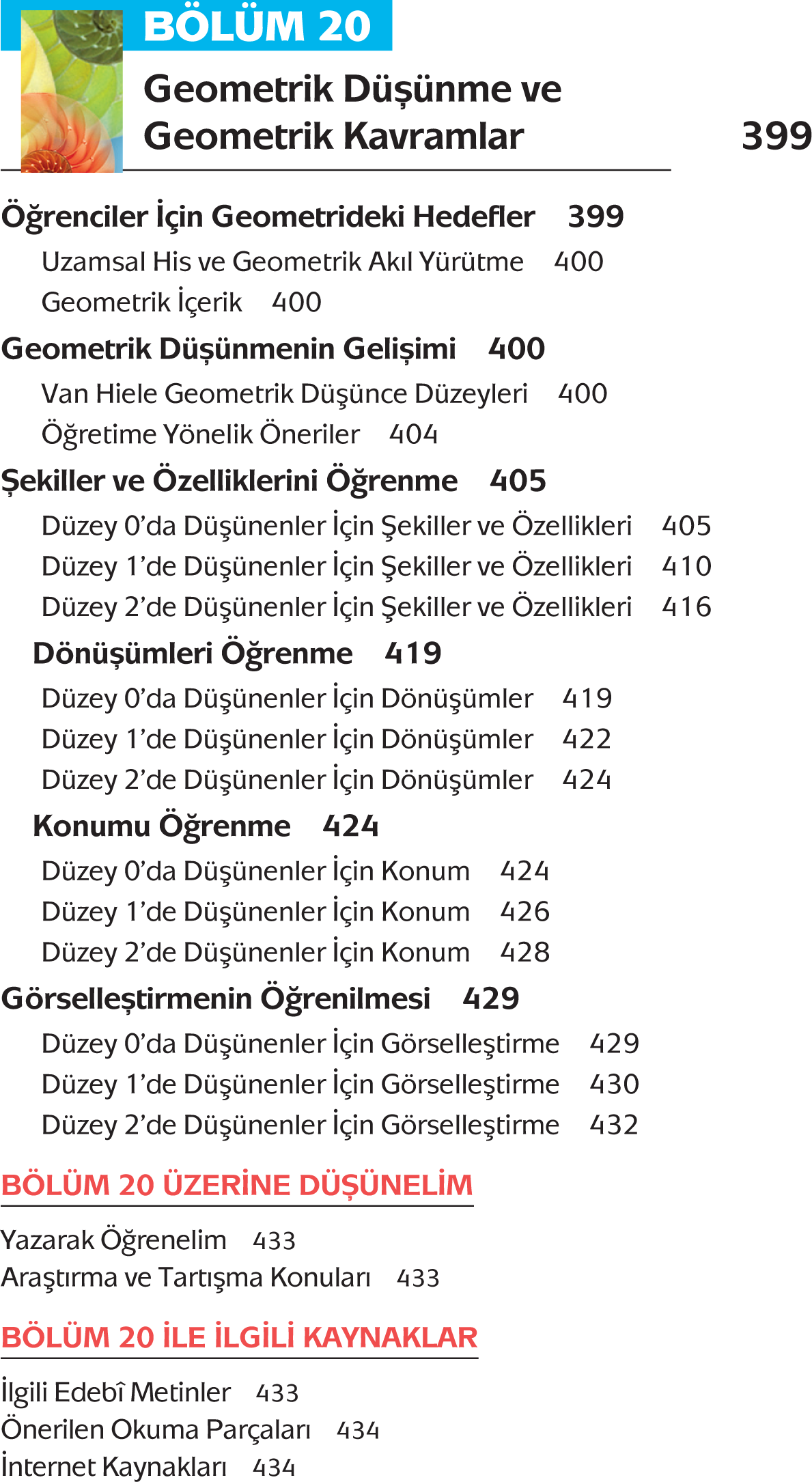 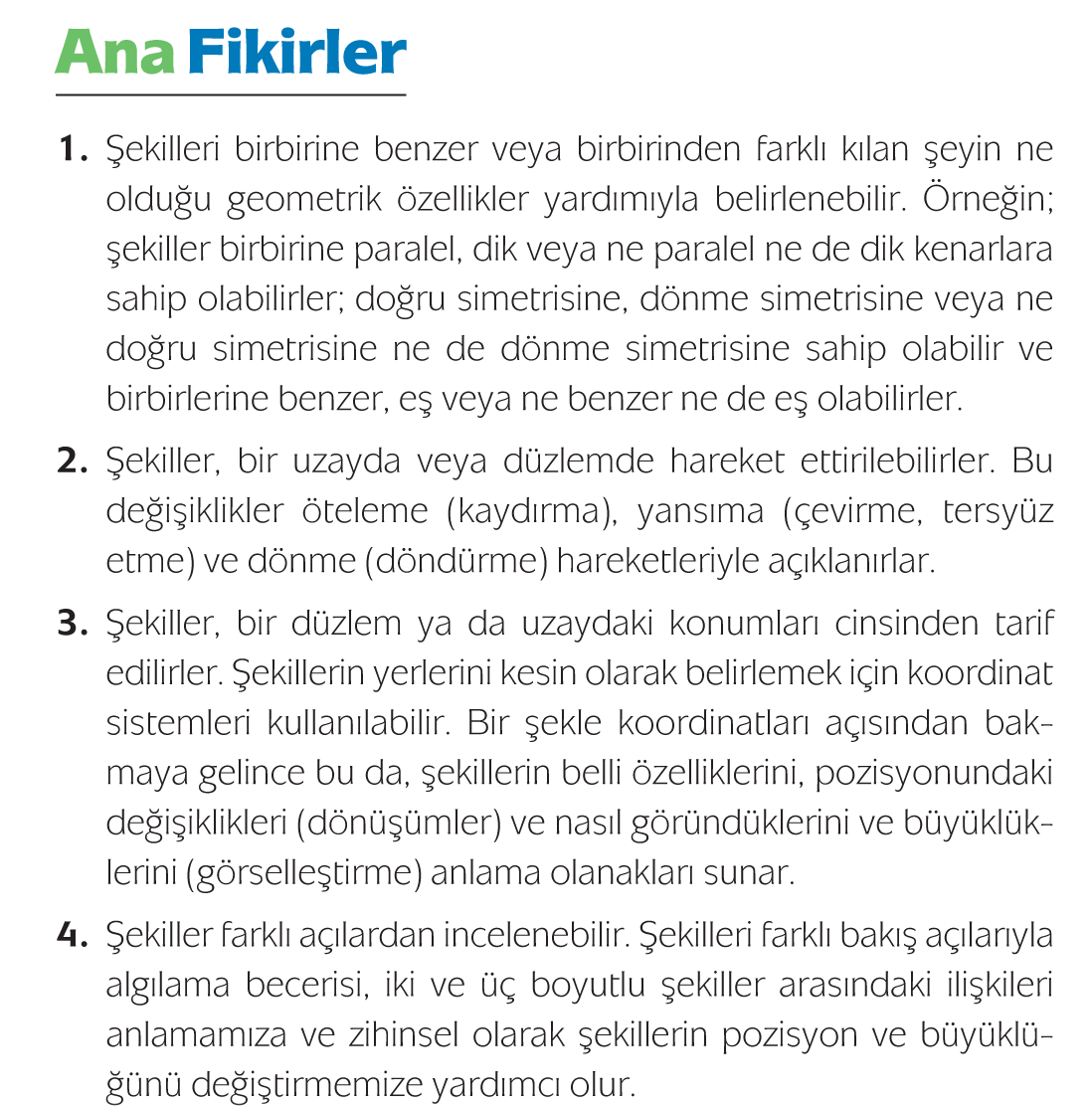 Öğrenciler İçin Geometrideki Hedefler
Uzamsal His ve Geometrik Akıl Yürütme
Geometrik İçerik
Geometrik Düşünmenin Gelişimi
Van Hiele Geometrik Düşünce Düzeyleri
Düzey 0: Görselleştirme
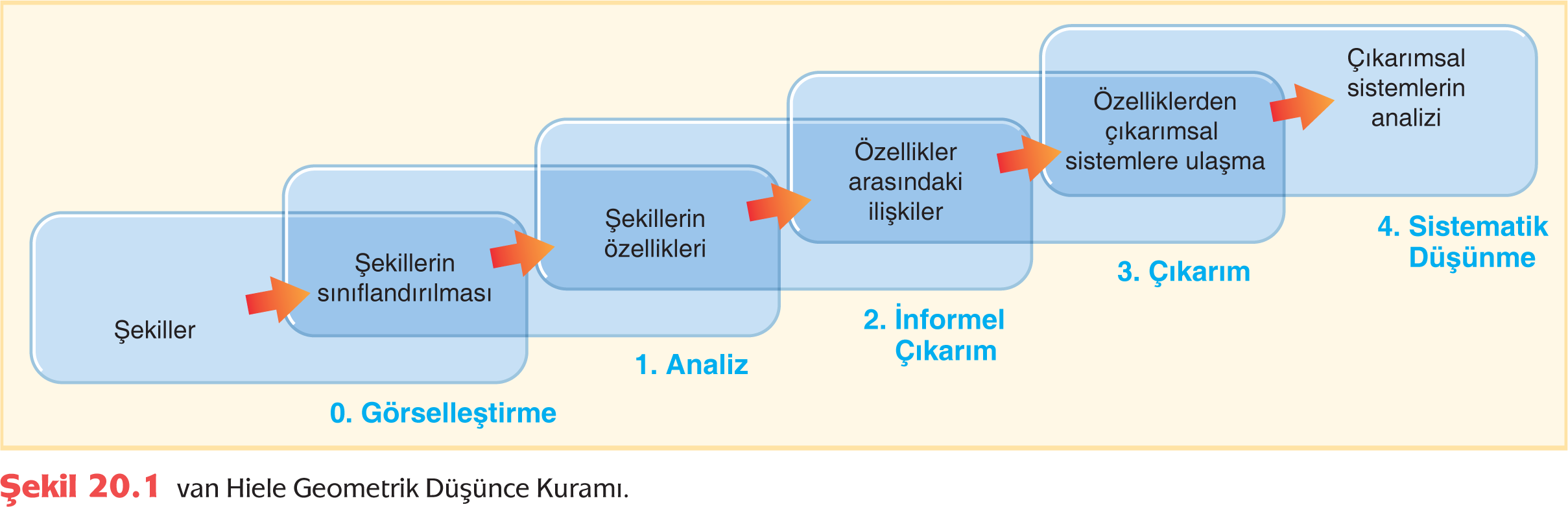 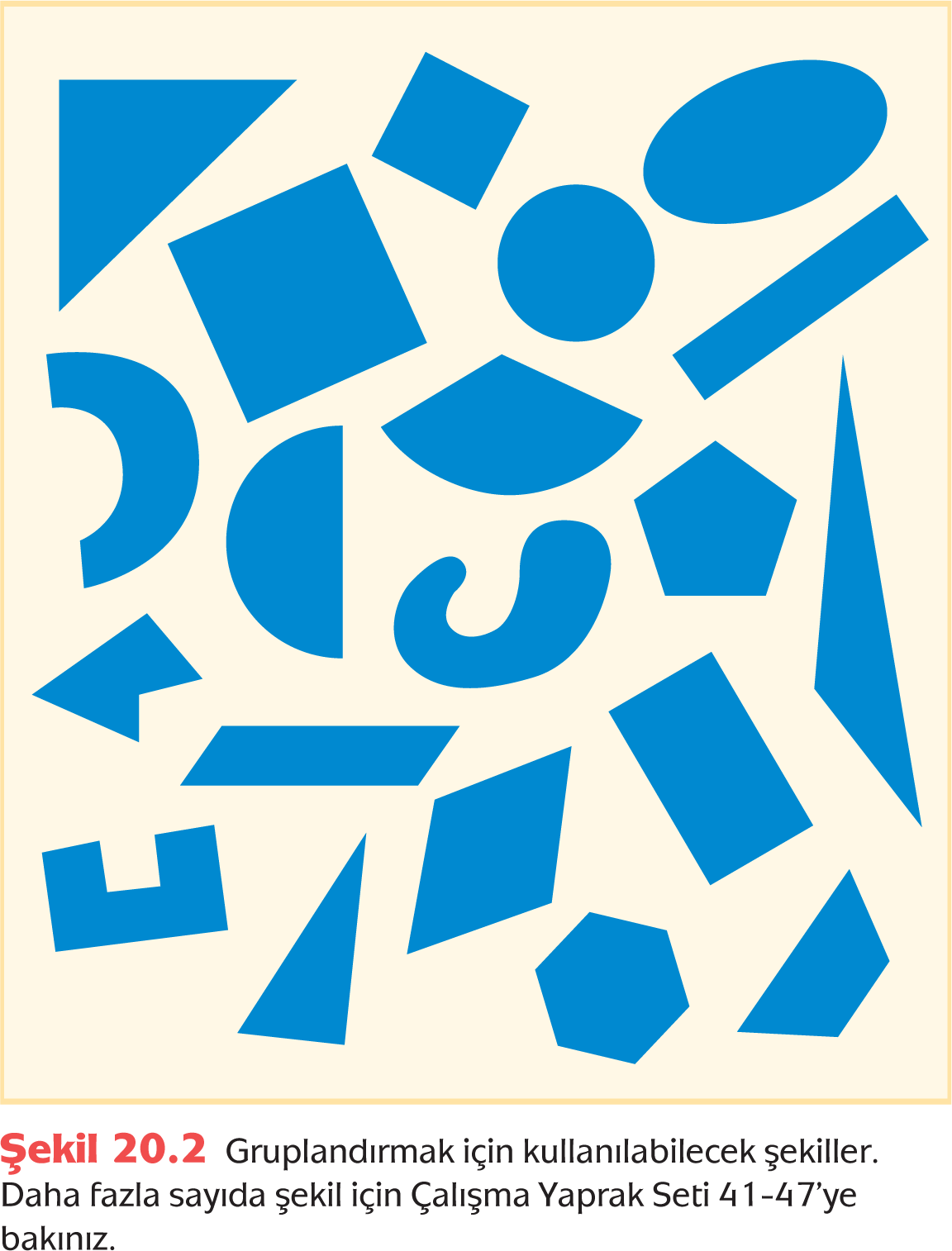 Düzey 1: Analiz
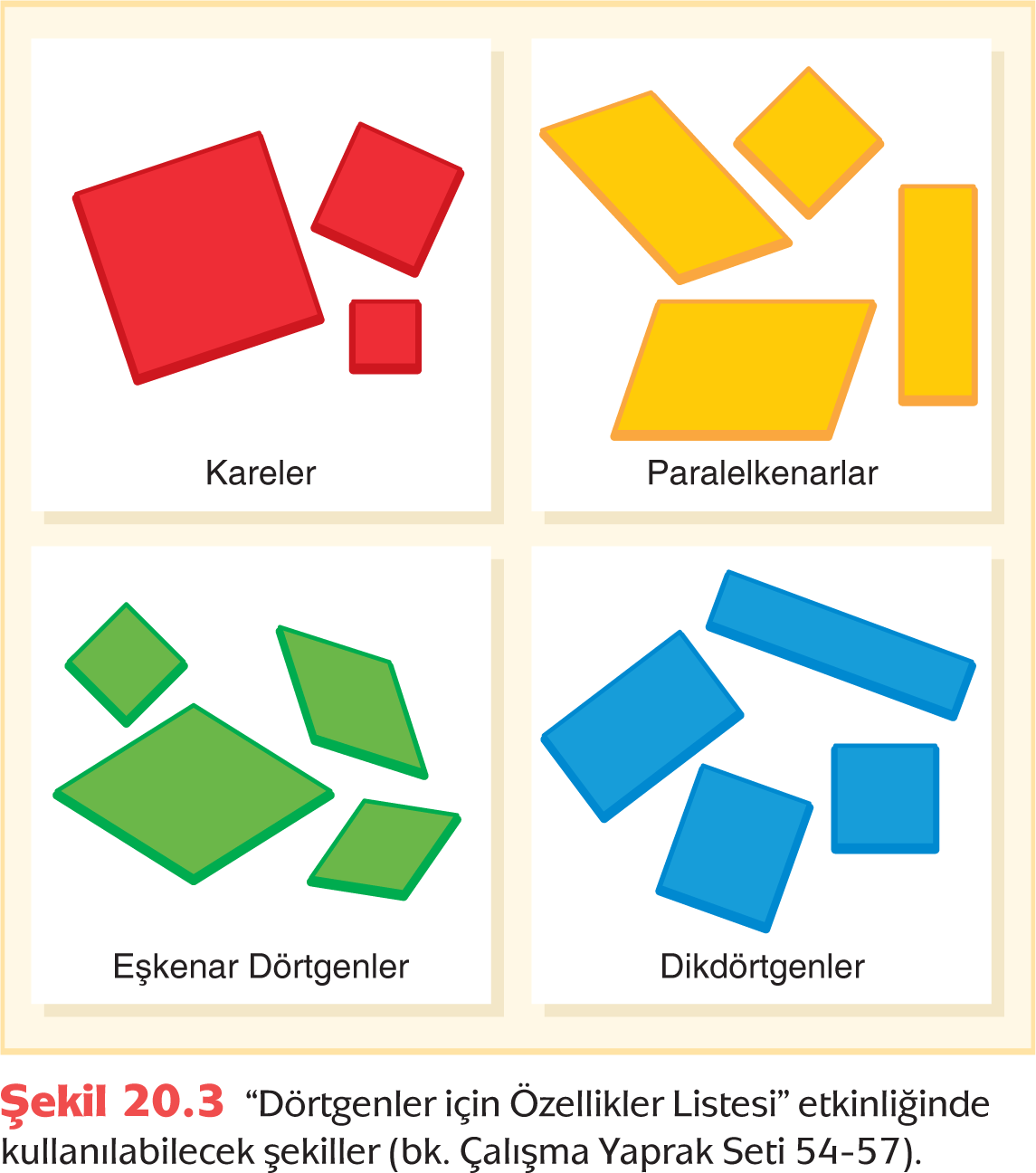 Düzey 2: İnformel Çıkarım
Düzey 3: Çıkarım
Düzey 4: Sistematik Düşünme
Öğretime Yönelik Öneriler
Düzey 0’da Öğretim
Düzey 1’de Öğretim
Düzey 2’de Öğretim
Şekiller ve Özelliklerini Öğrenme
Düzey 0’da Düşünenler İçin Şekiller ve Özellikleri
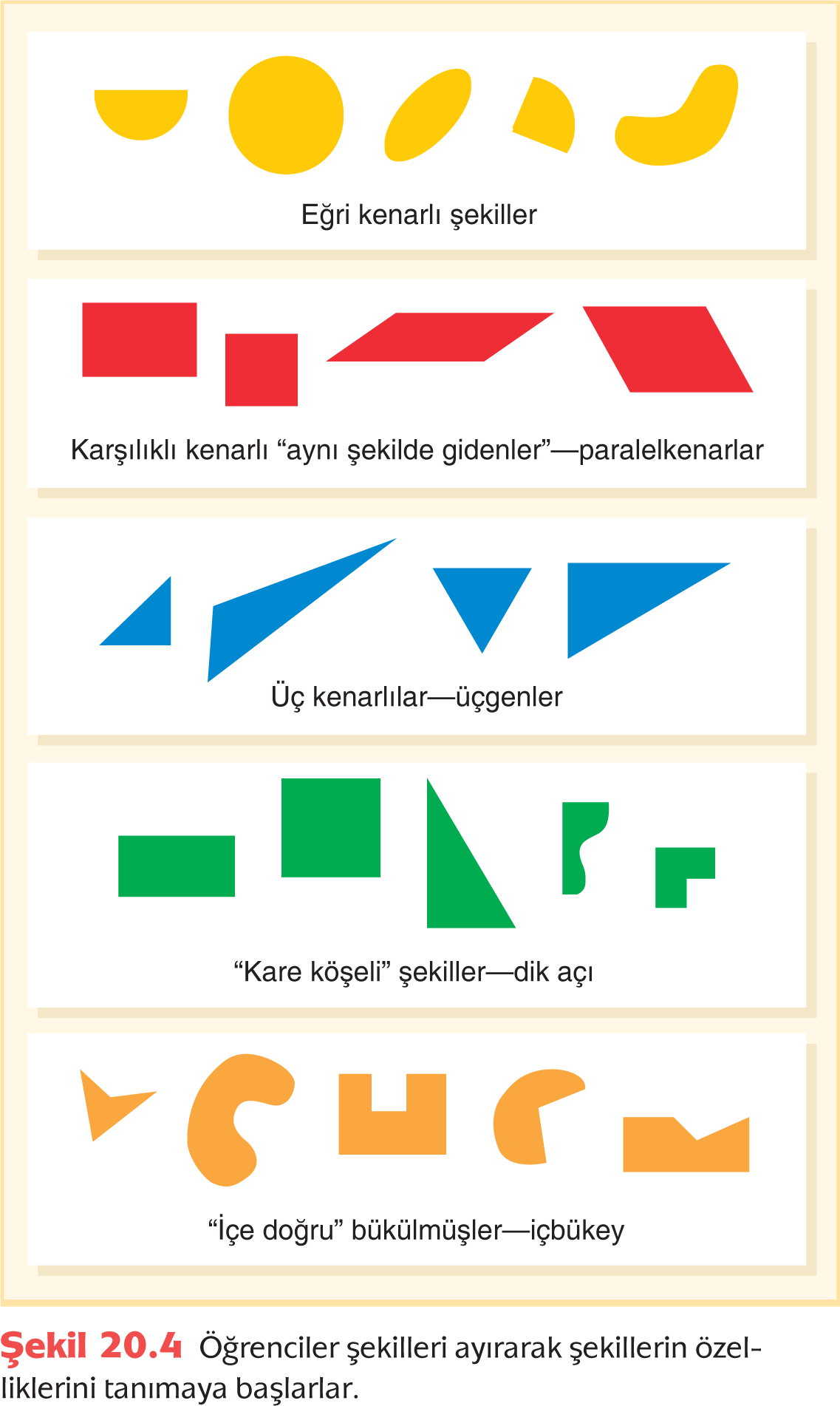 Düzenleme ve Sınıflandırma
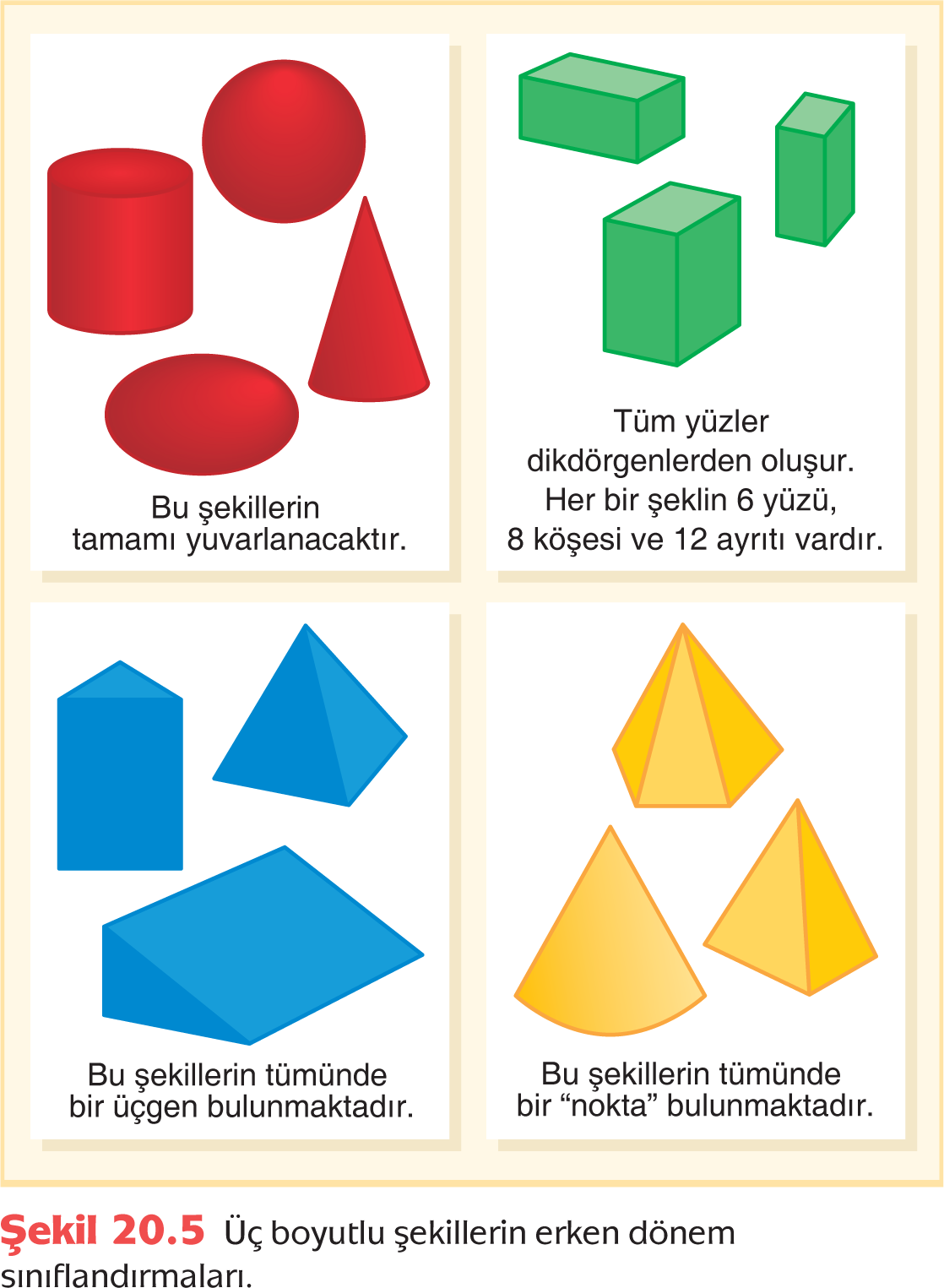 Şekilleri Bir Araya Getirme ve Parçalara Ayırma
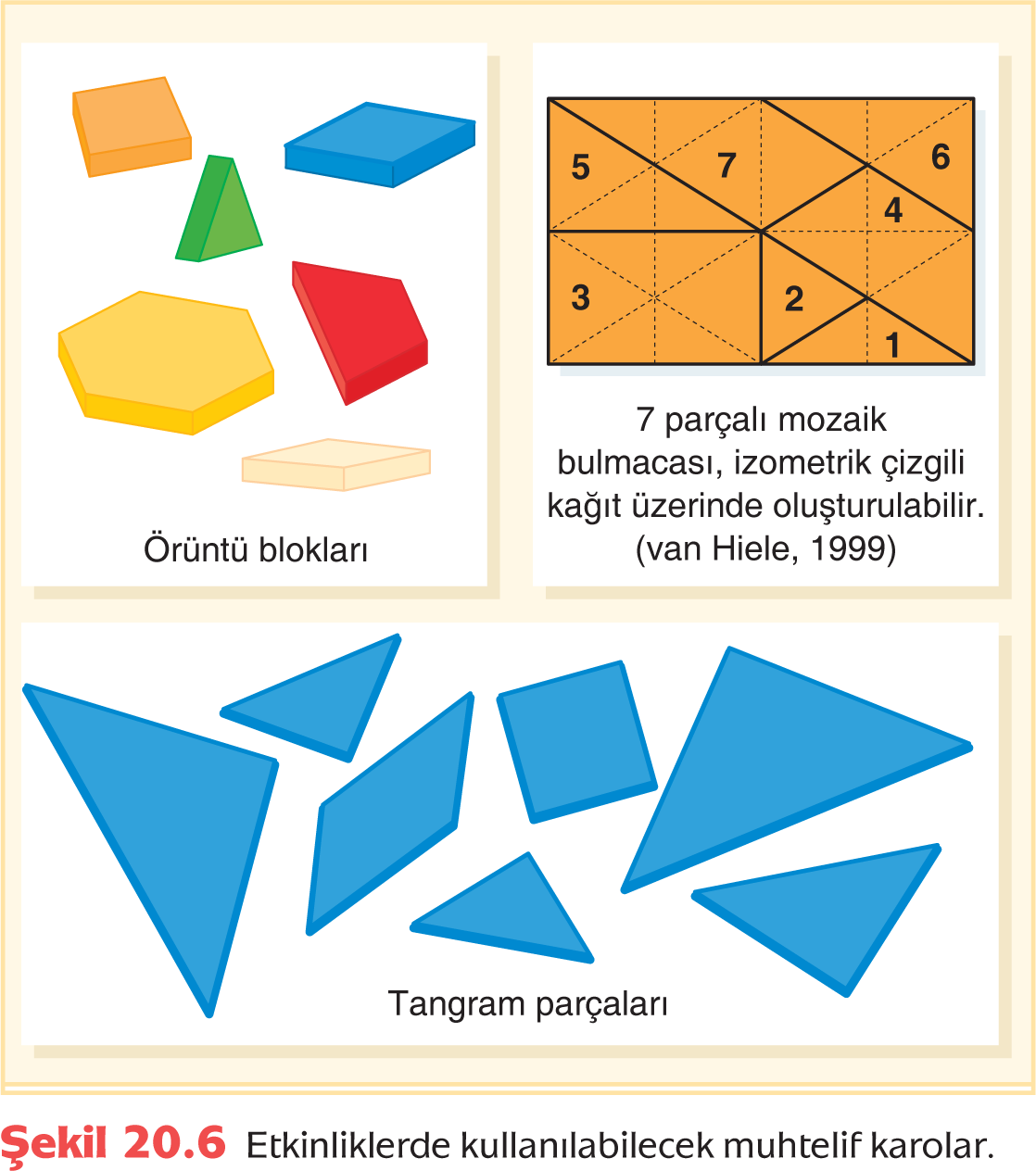 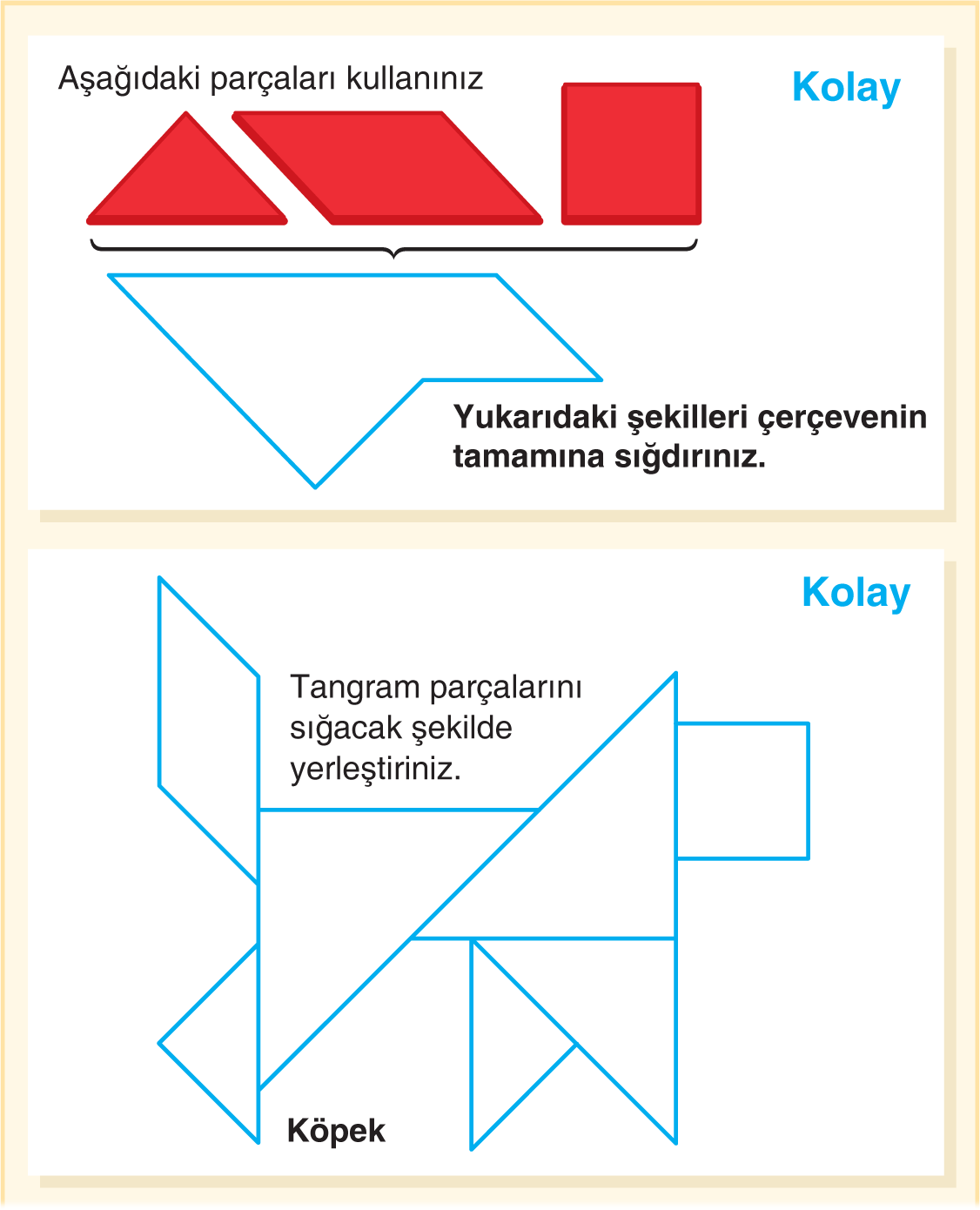 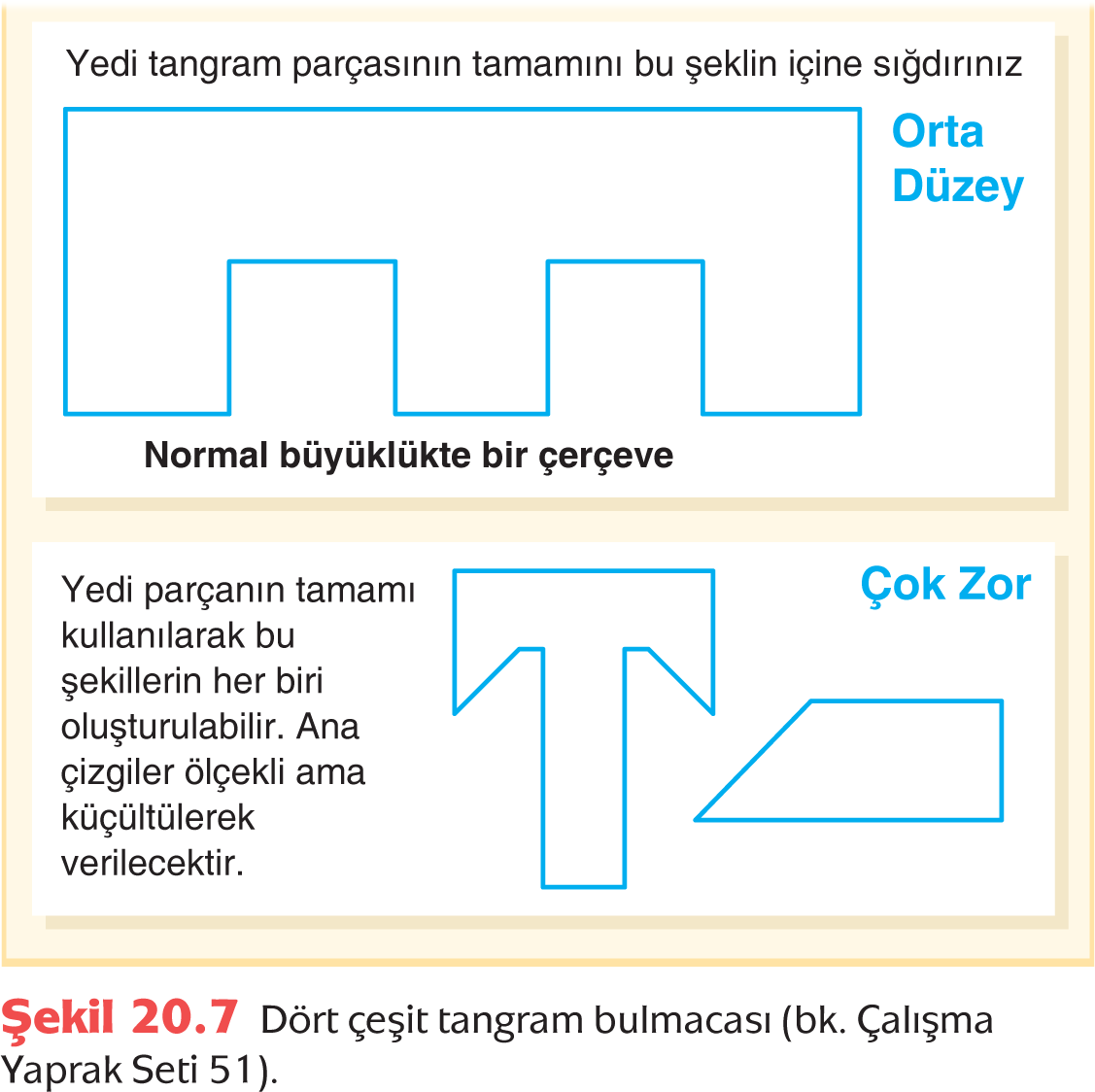 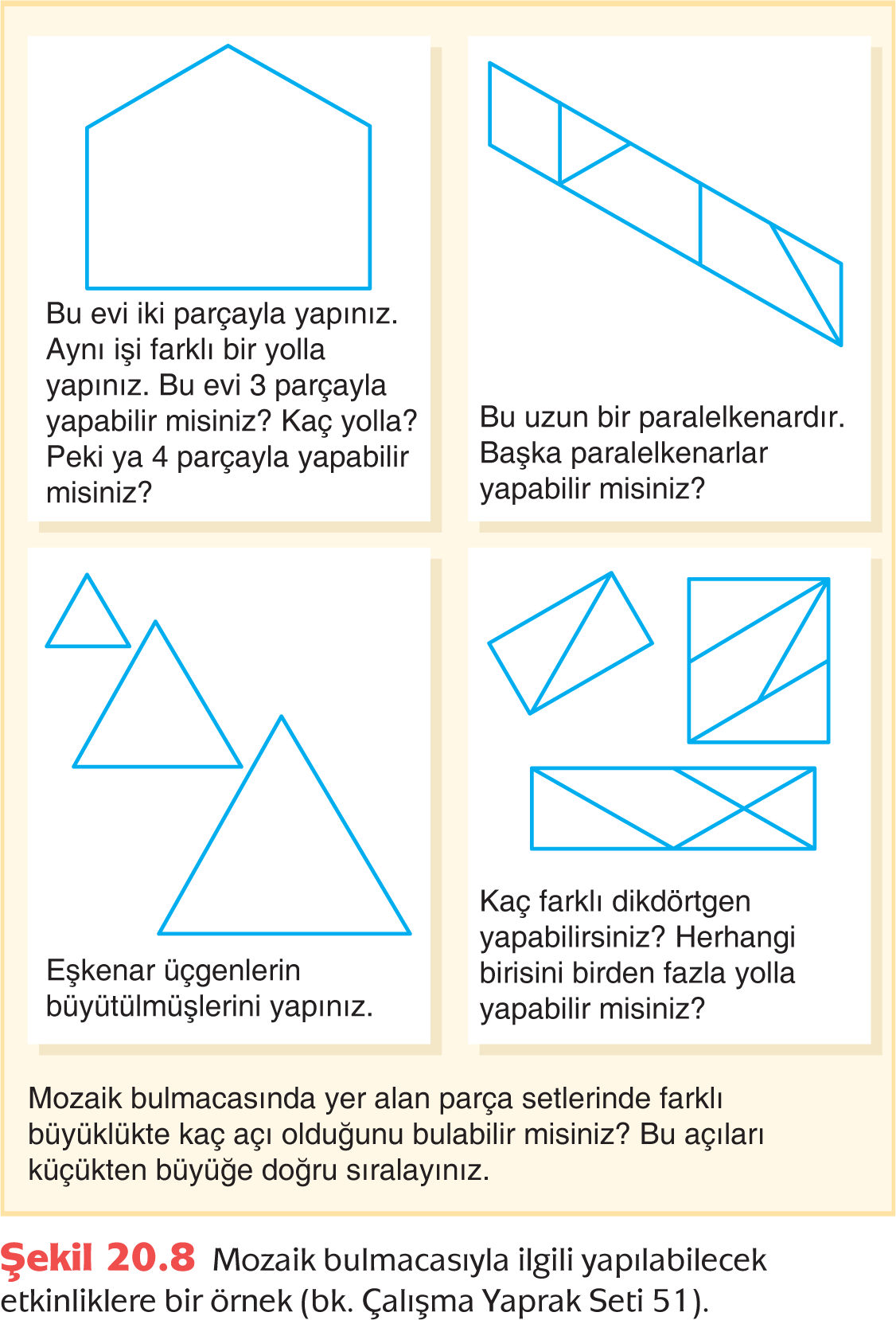 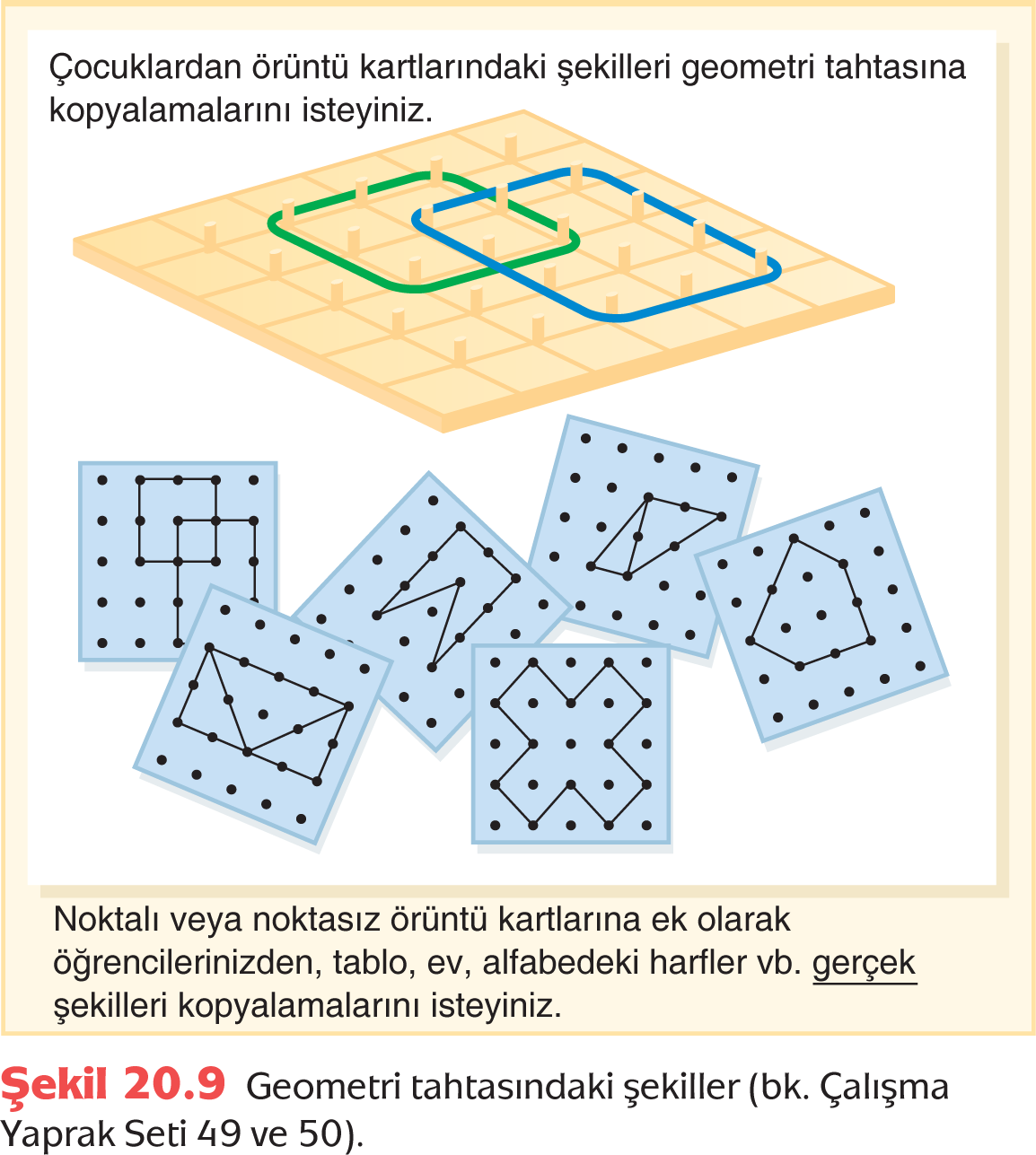 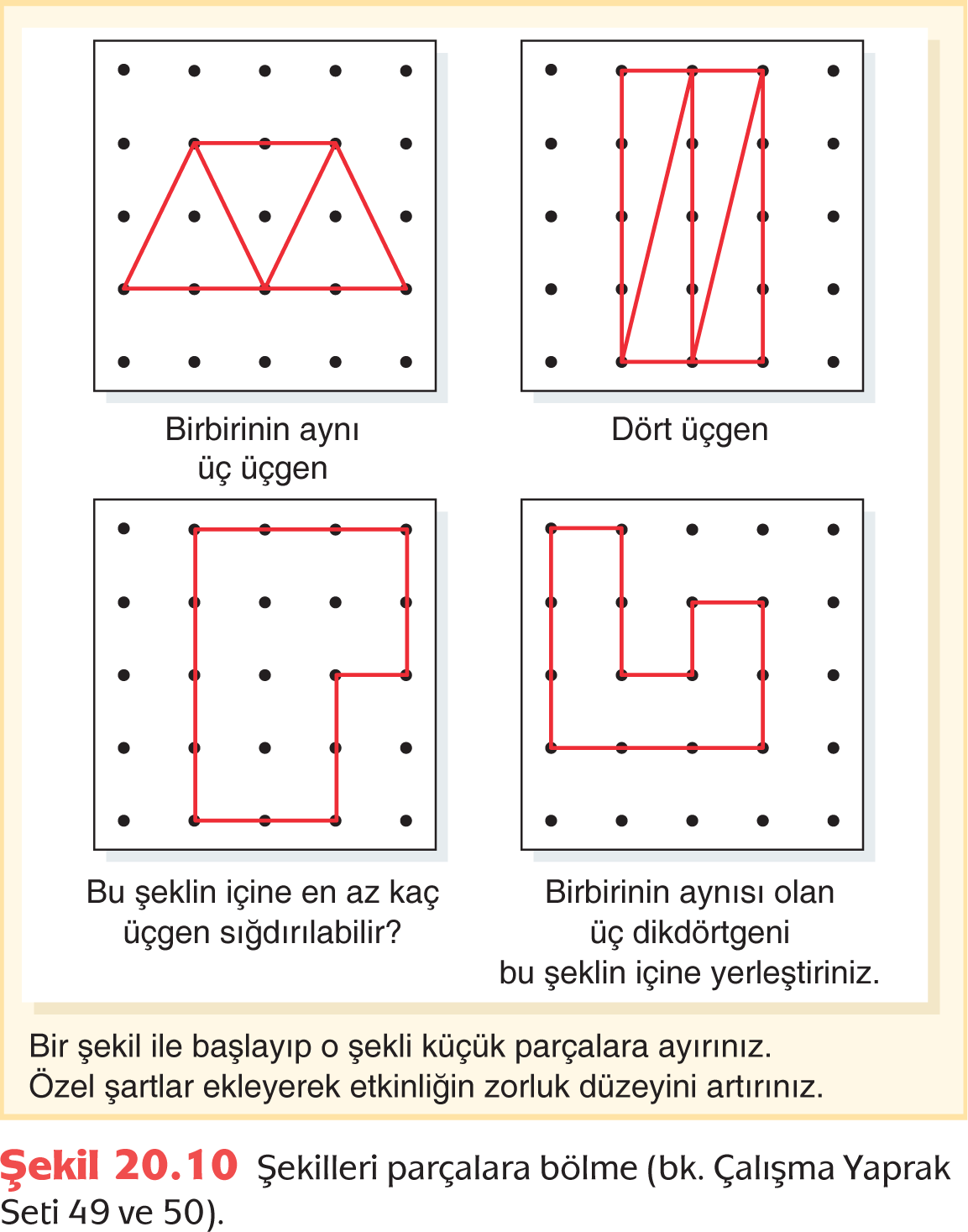 Süslemeler
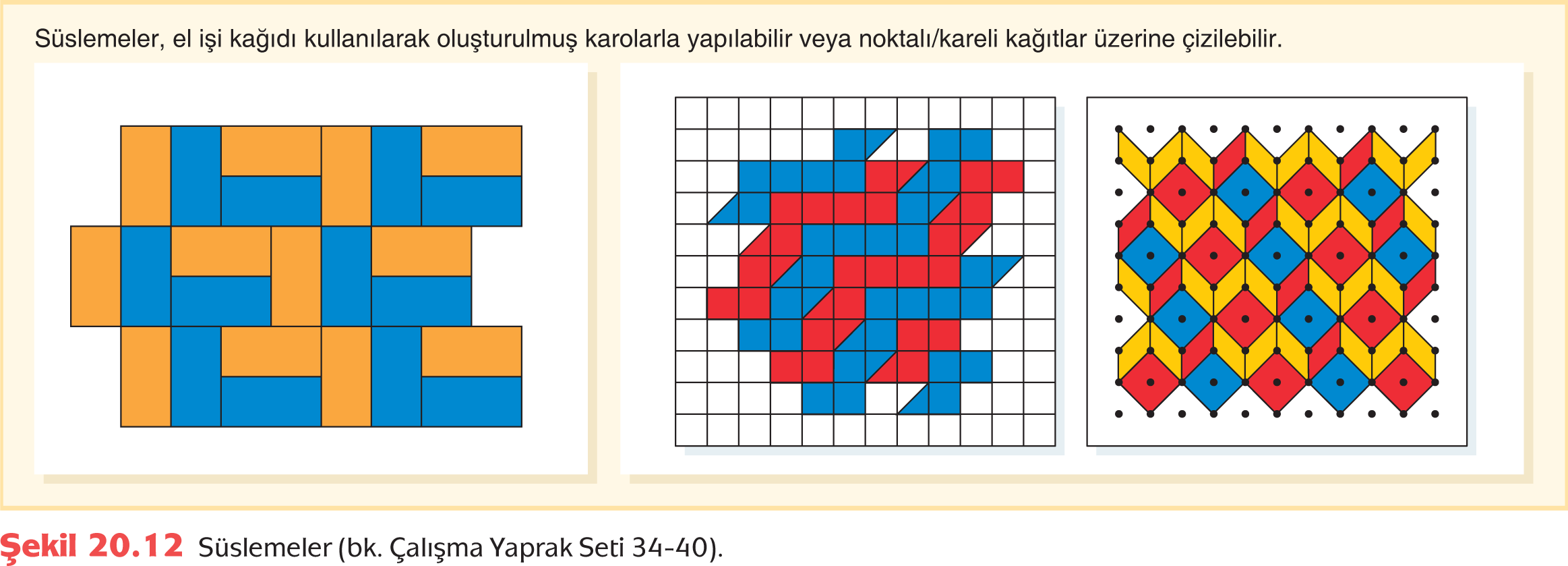 Düzey 1’de Düşünenler İçin Şekiller ve Özellikleri
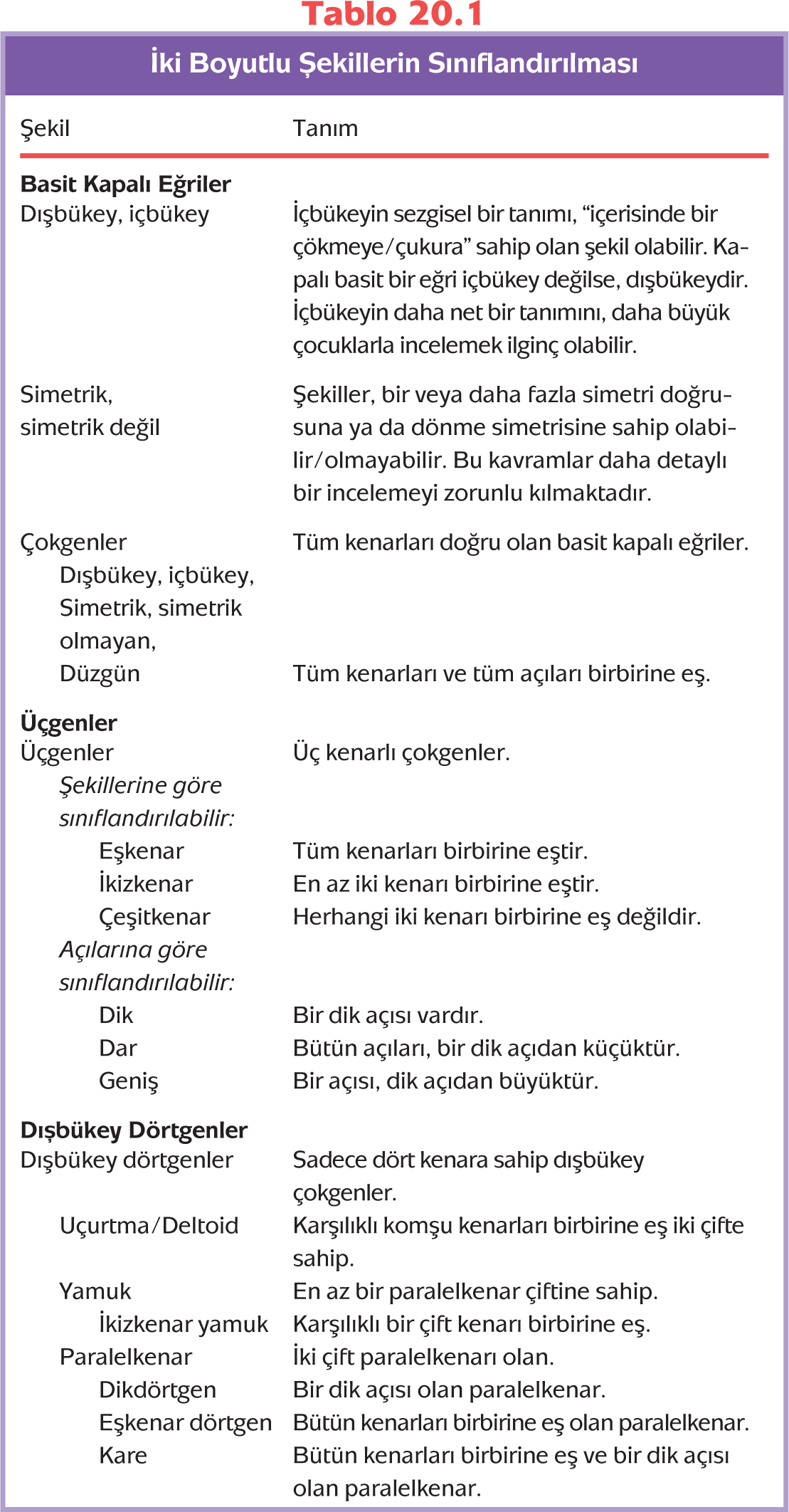 İki Boyutlu Şekillerin Özel Kategorileri
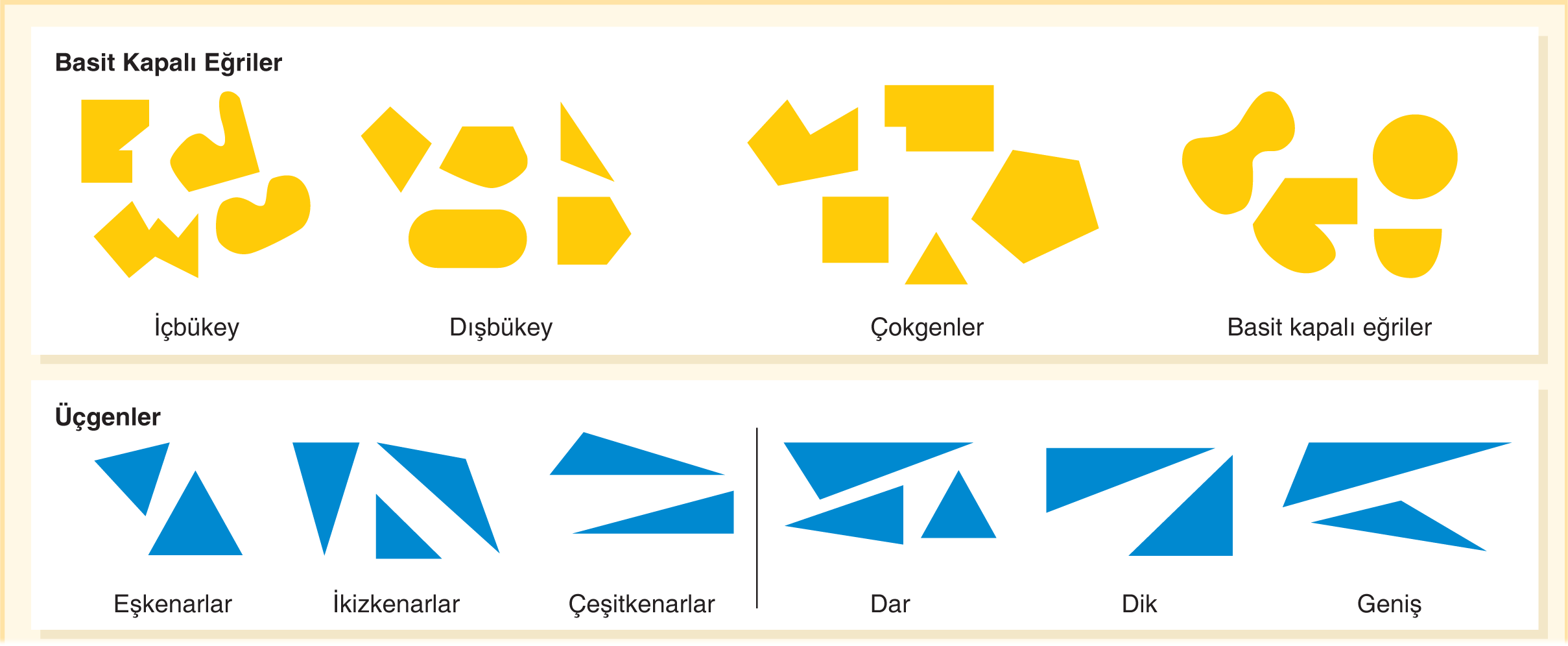 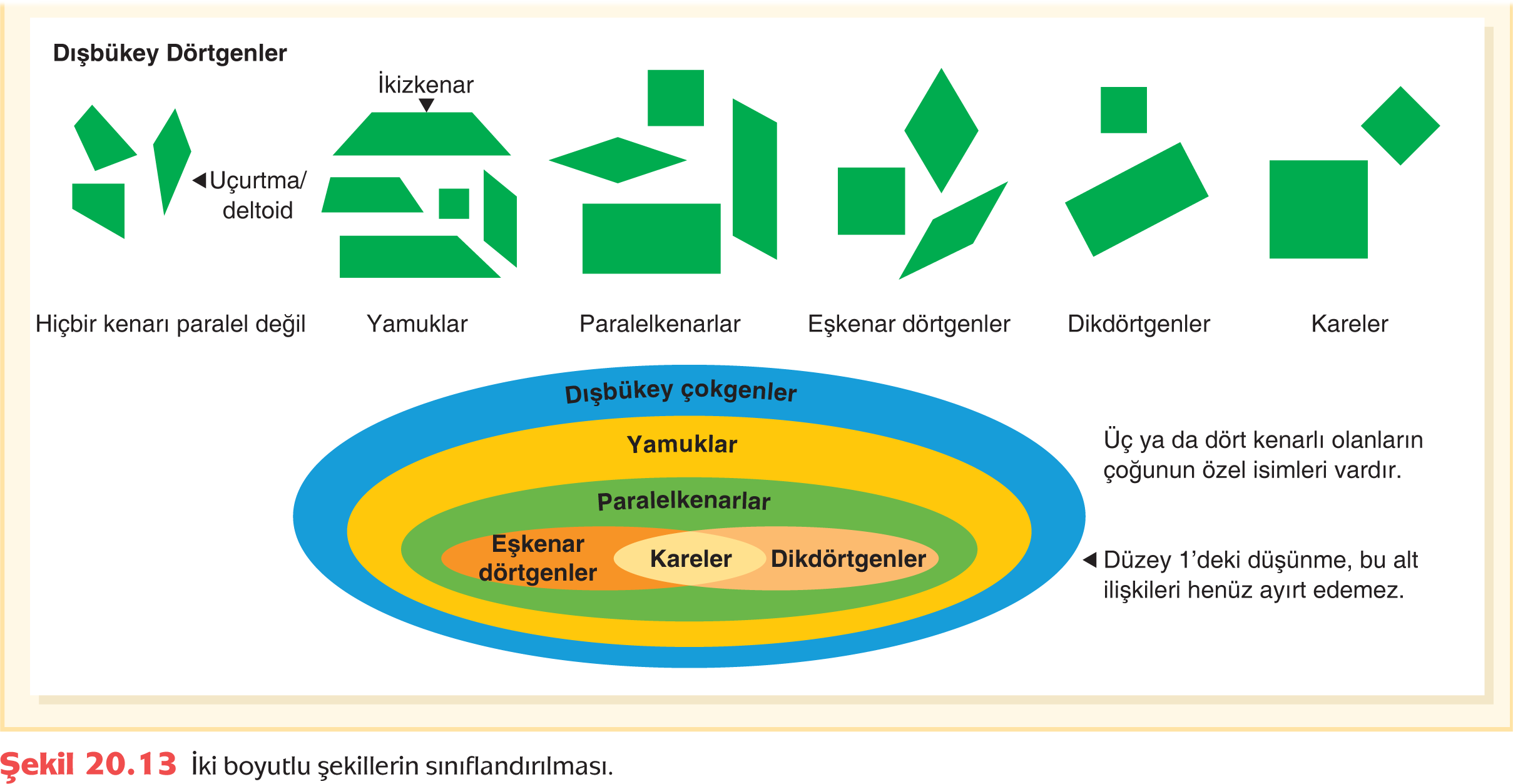 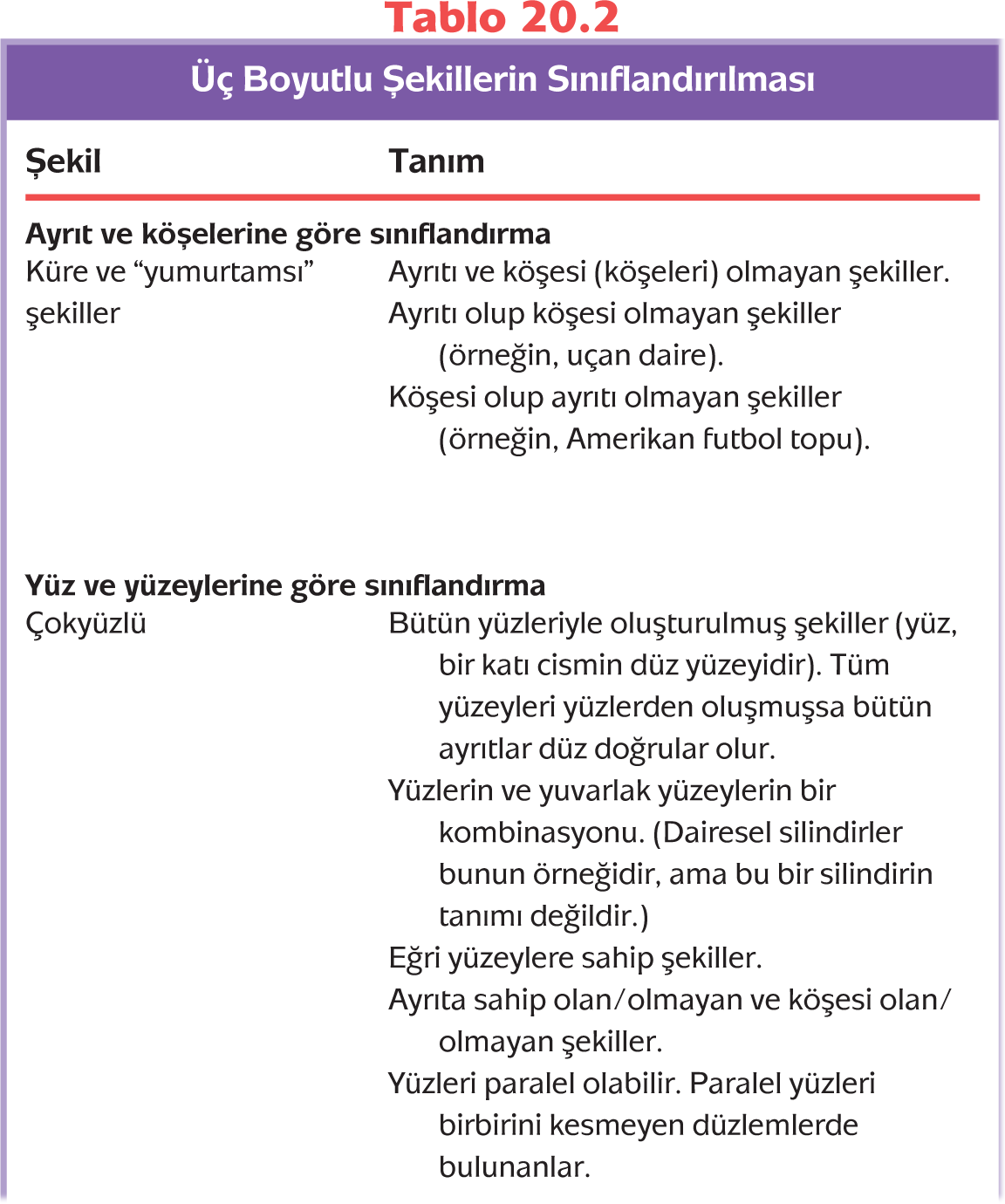 Devam ediyor
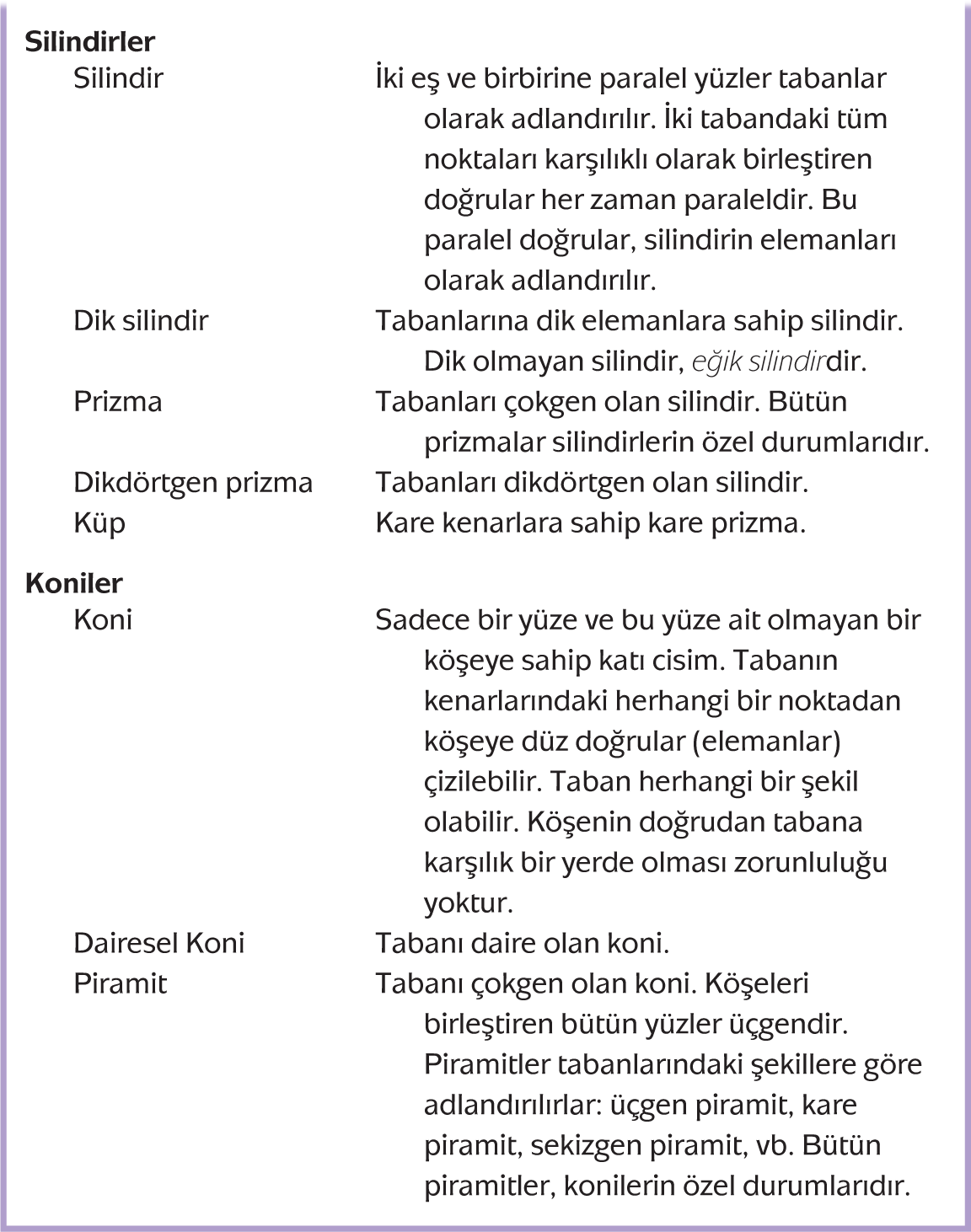 Üç Boyutlu Şekillerin Özel Kategorileri
Ayırma ve Sınıflandırma Etkinlikleri
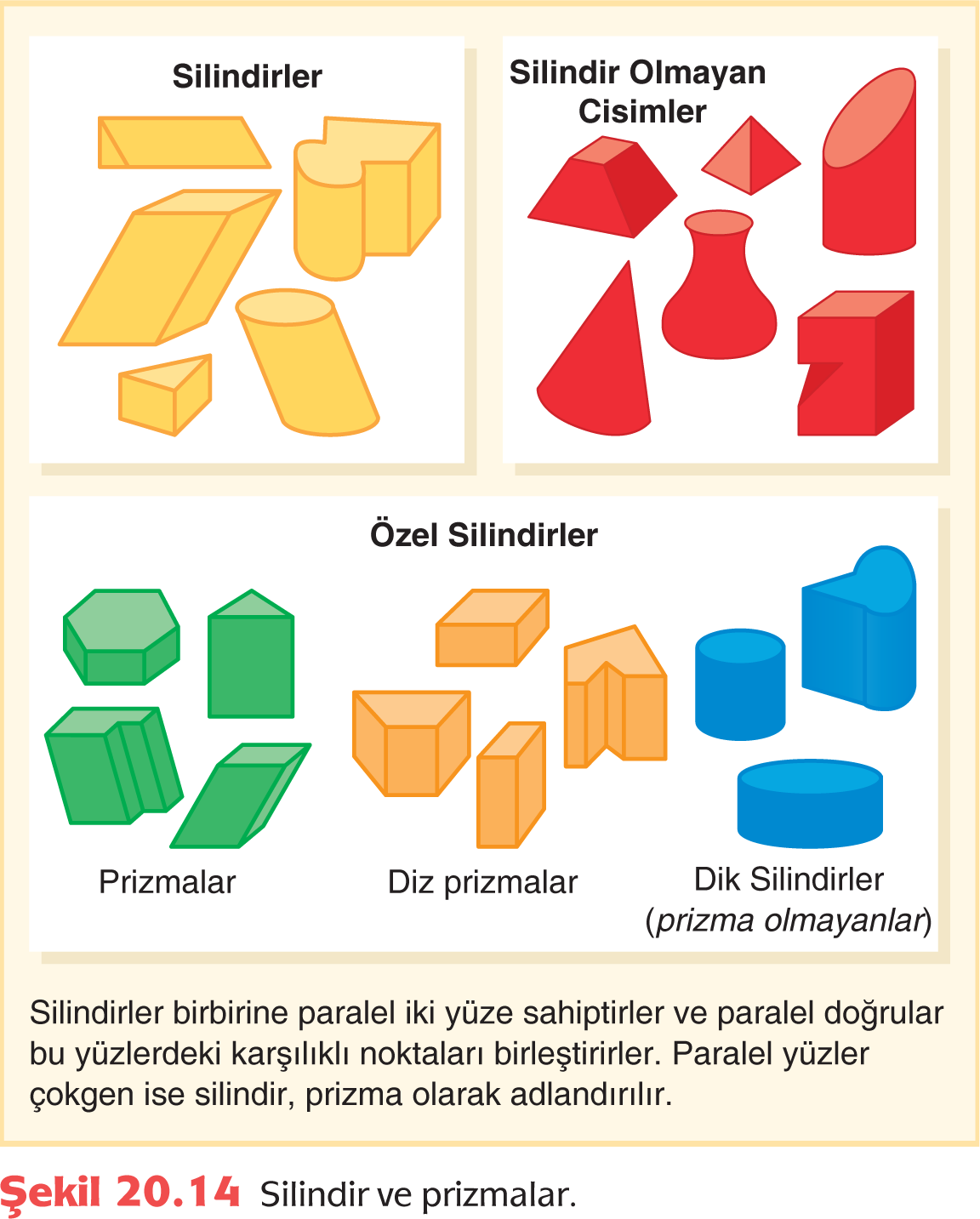 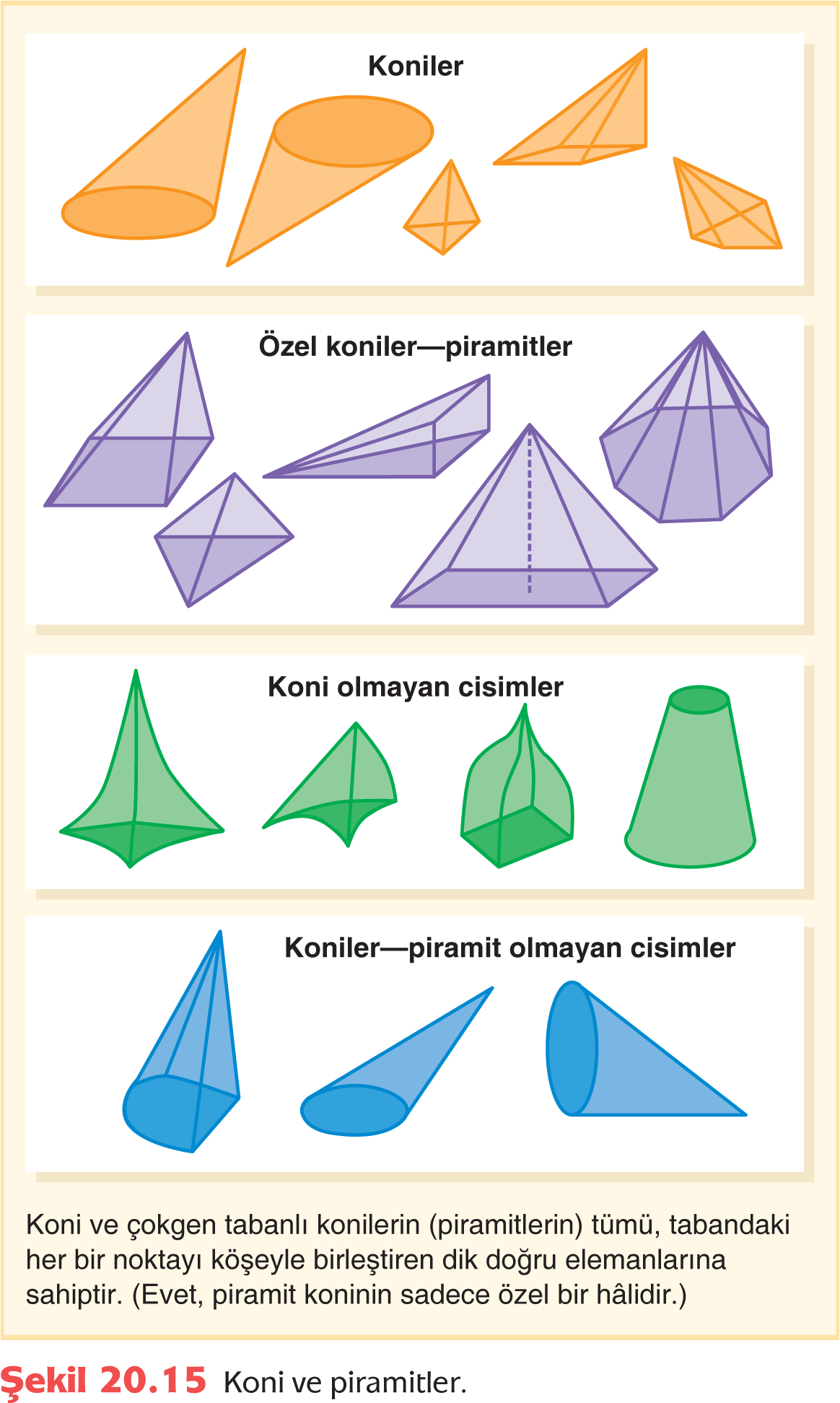 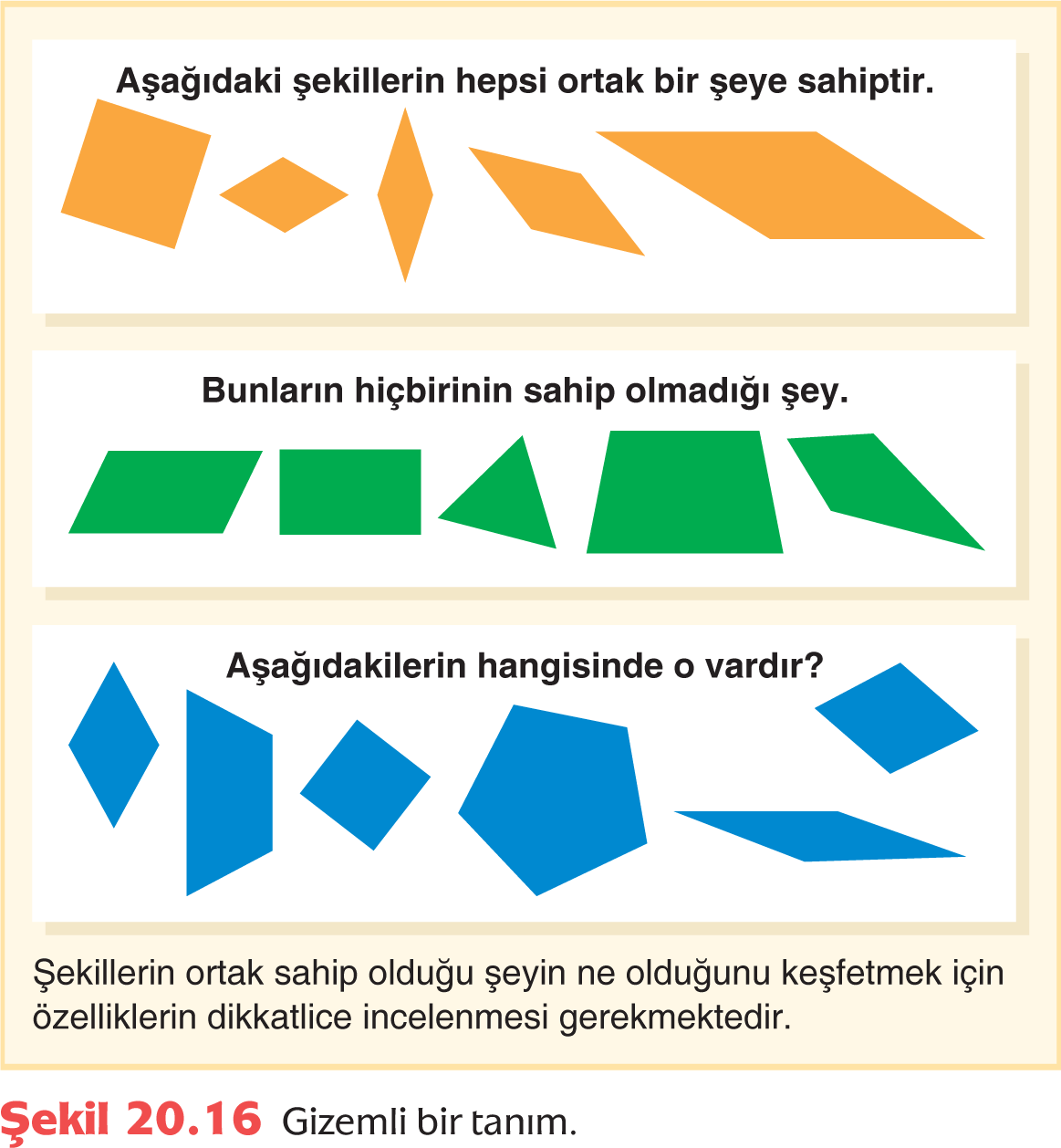 Çizim Etkinlikleri
Daireler
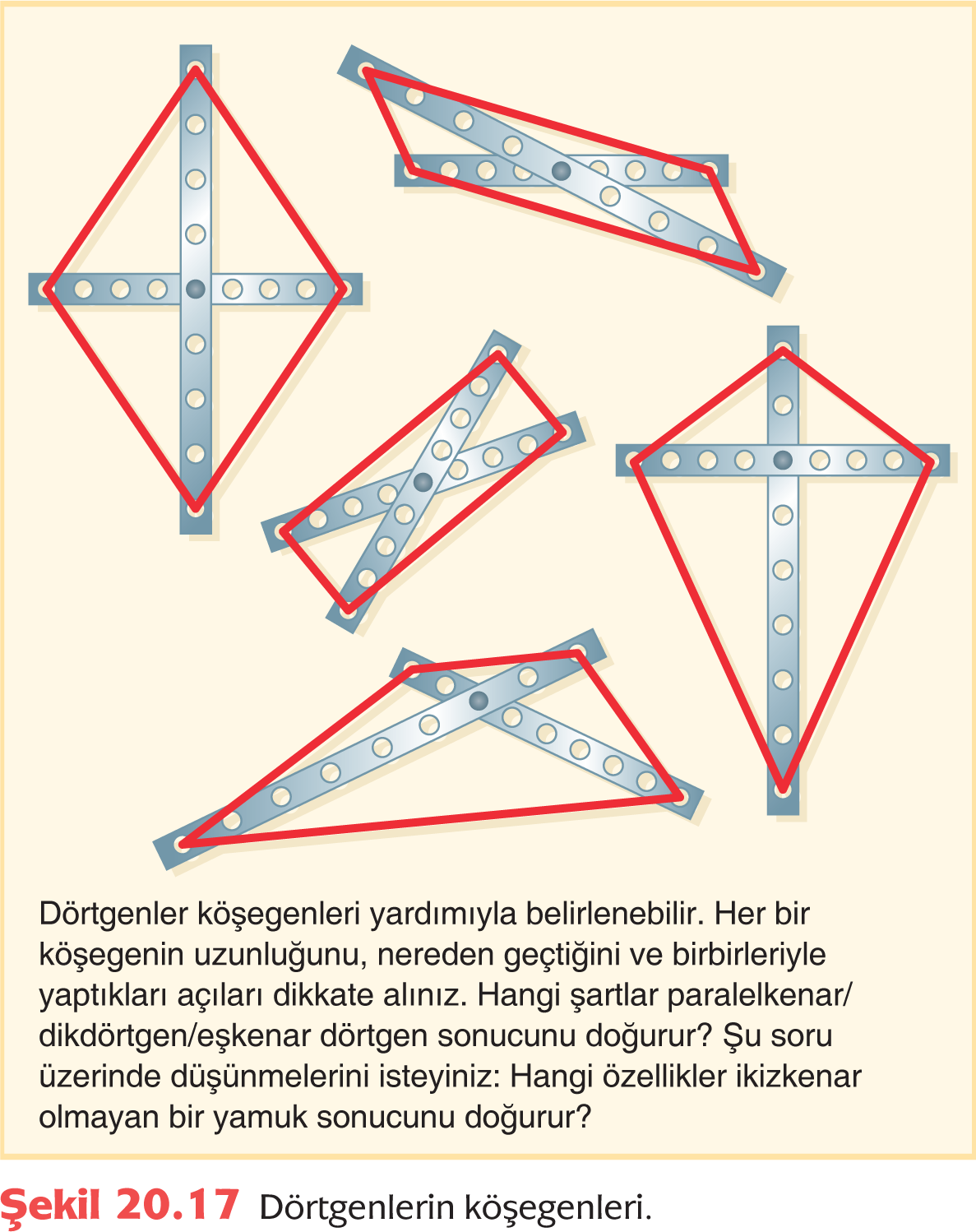 Dinamik Geometri Yazılımı
Dinamik Geometri Örnekleri
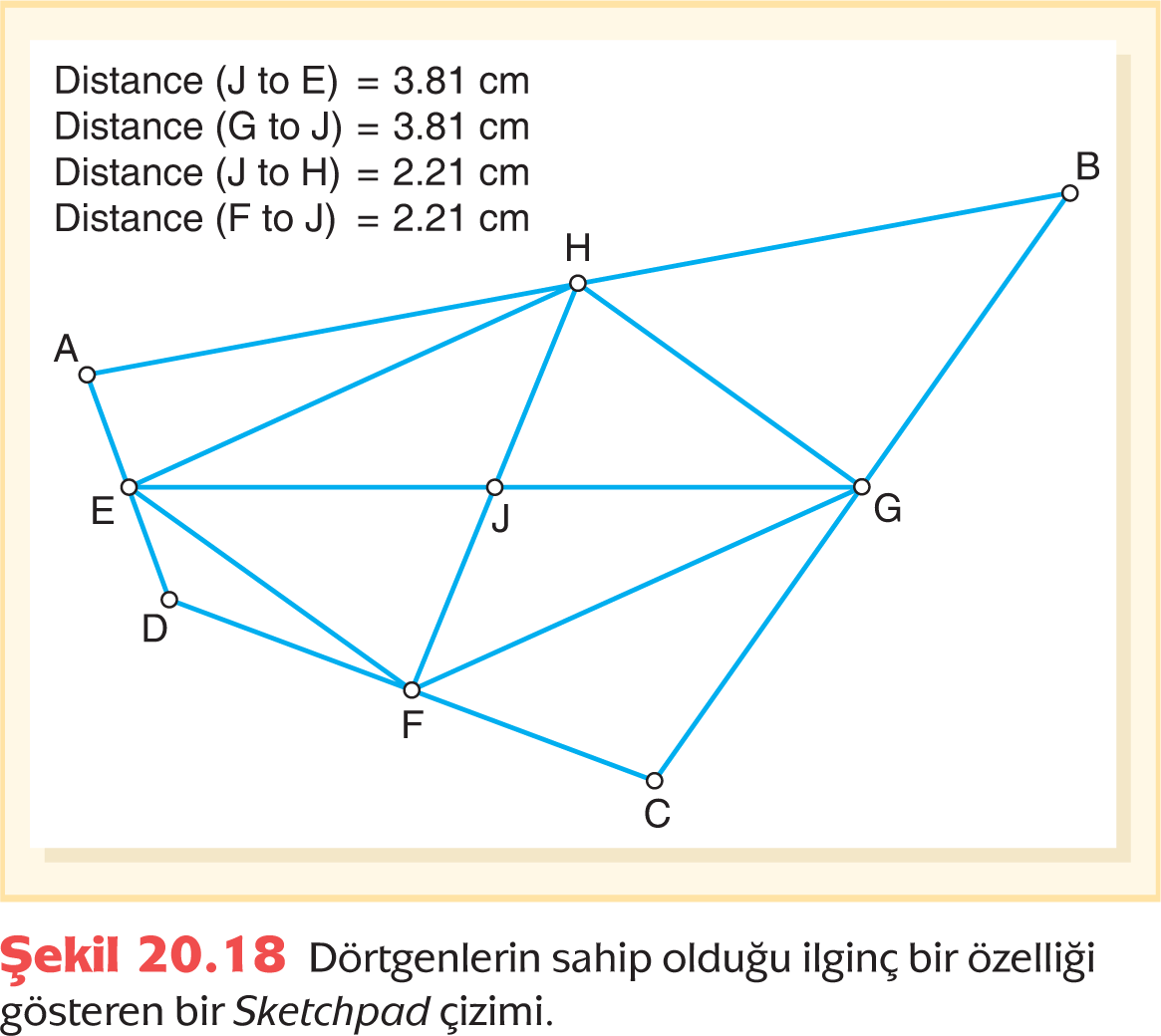 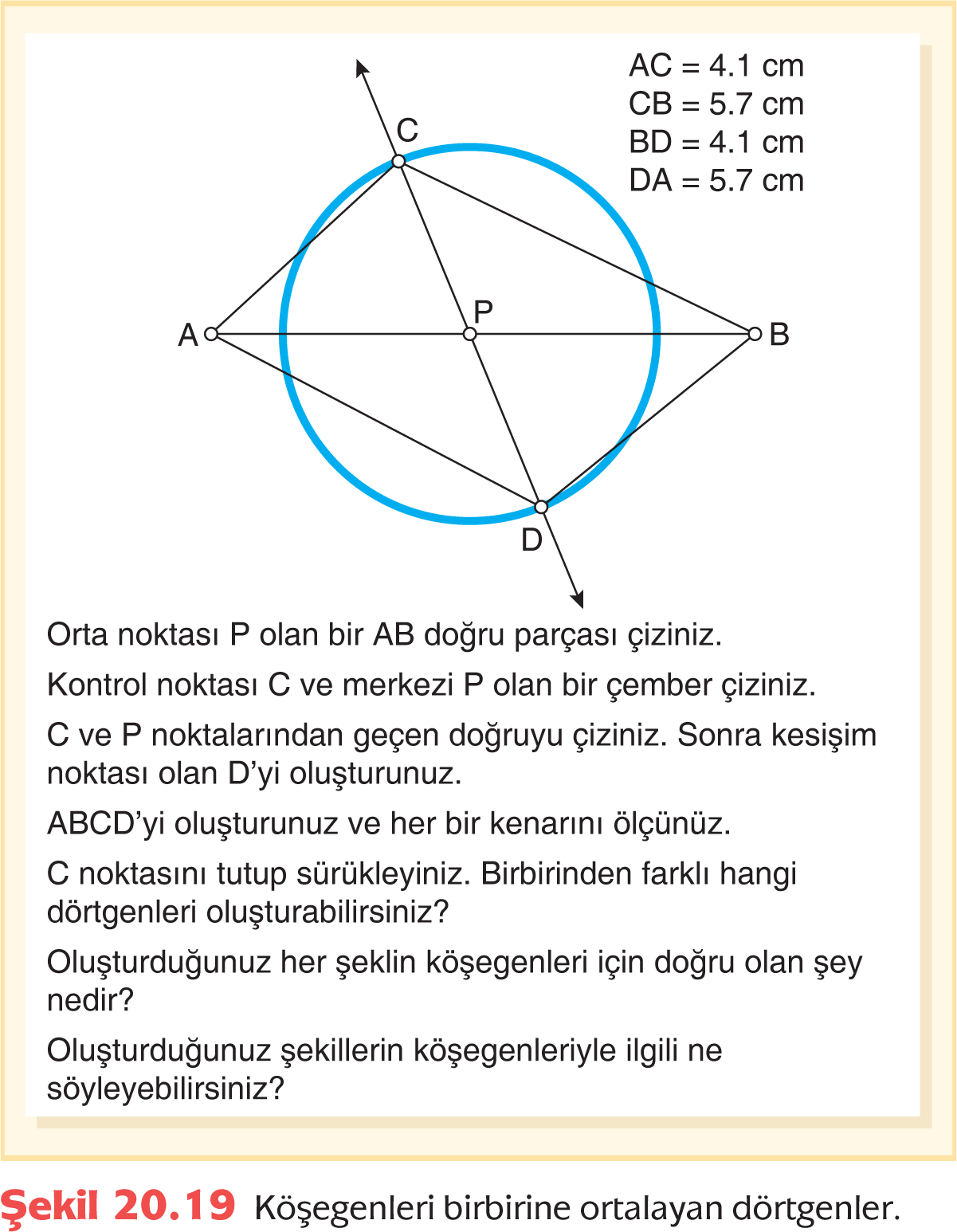 Düzey 2’de Düşünenler İçin Şekiller ve Özellikleri
Tanımlar ve İspatlar
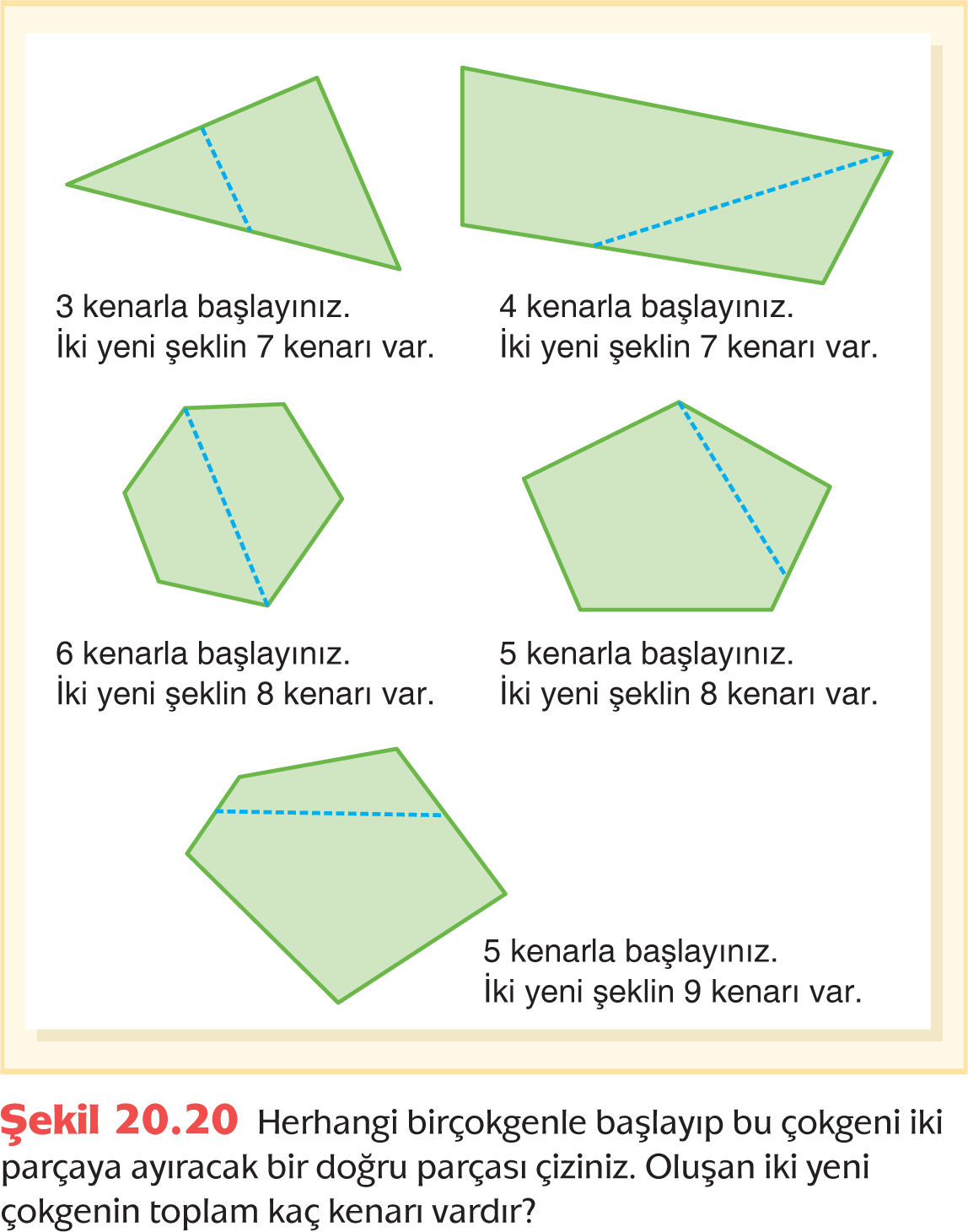 Pisagor Bağıntısı
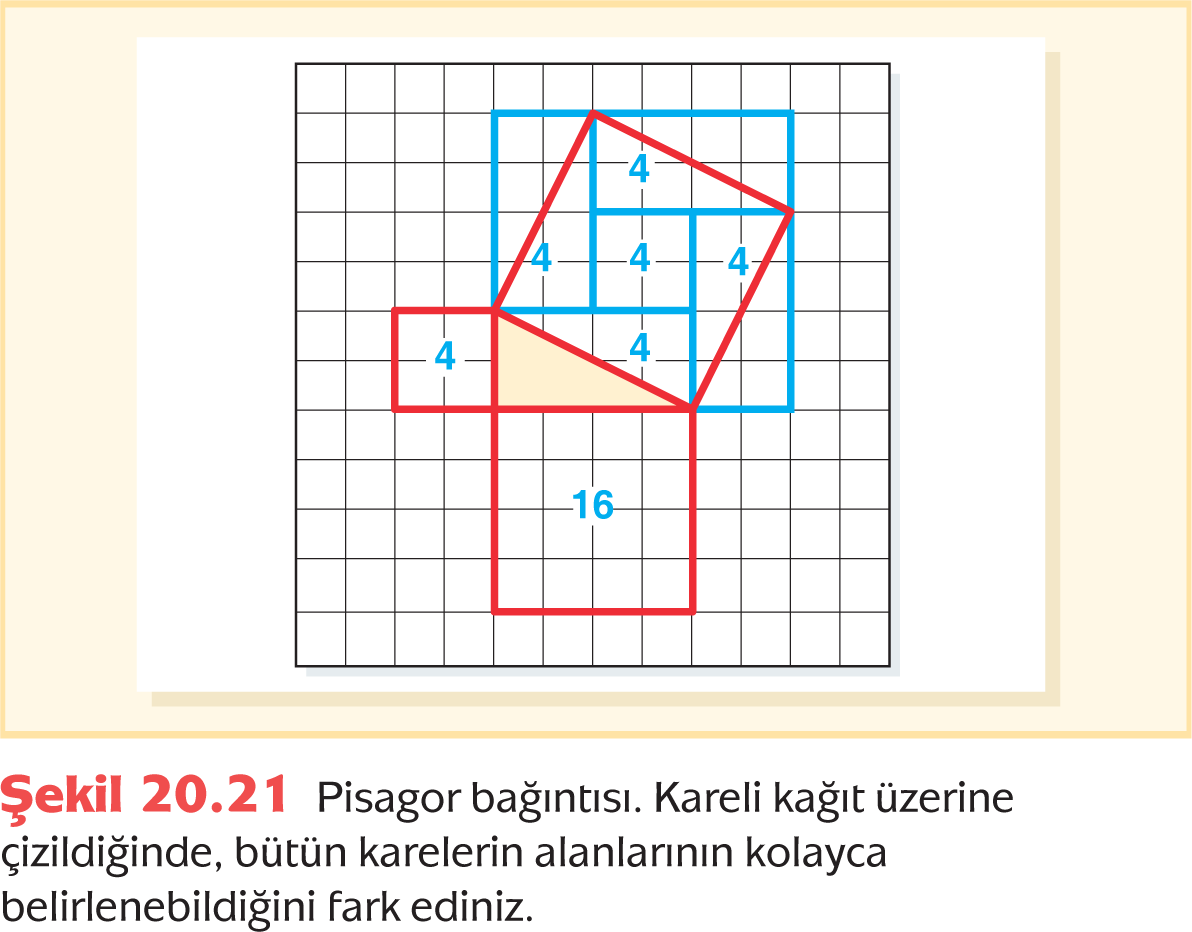 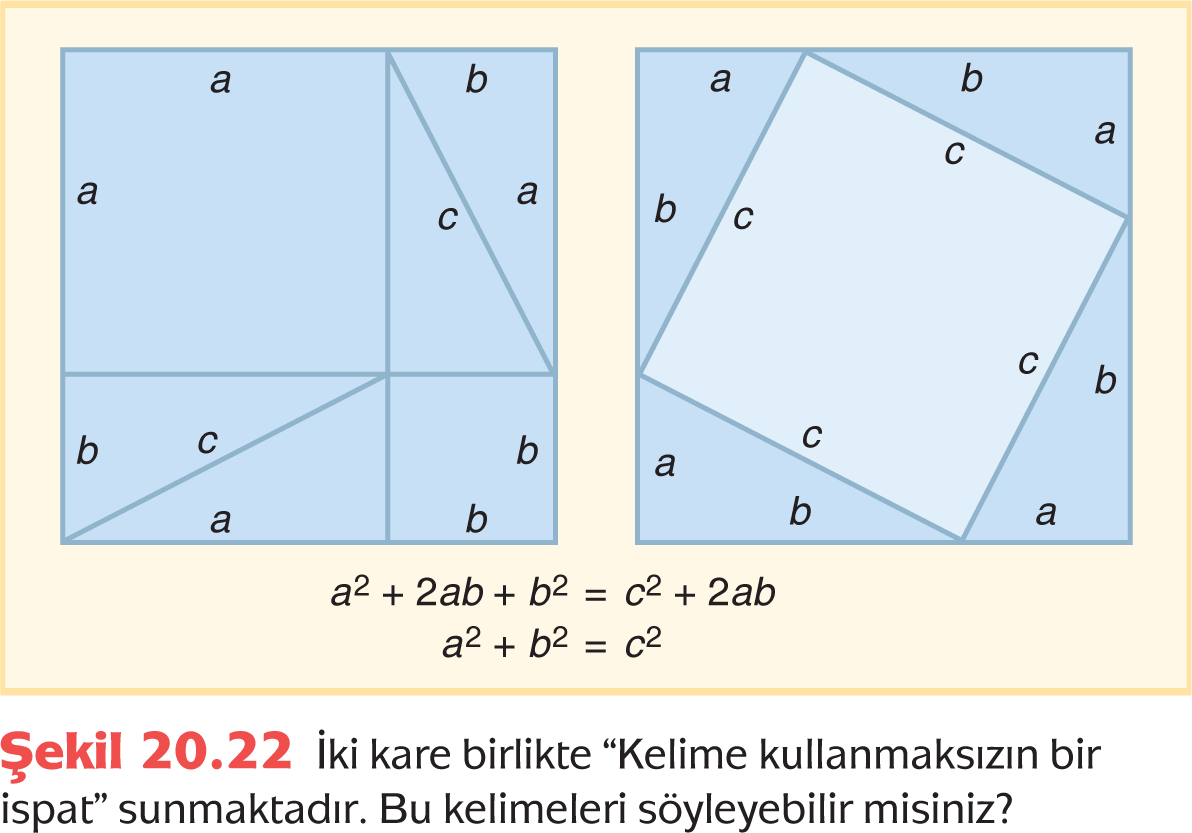 İlişkileri Açıklamak mı Bulmak mı?
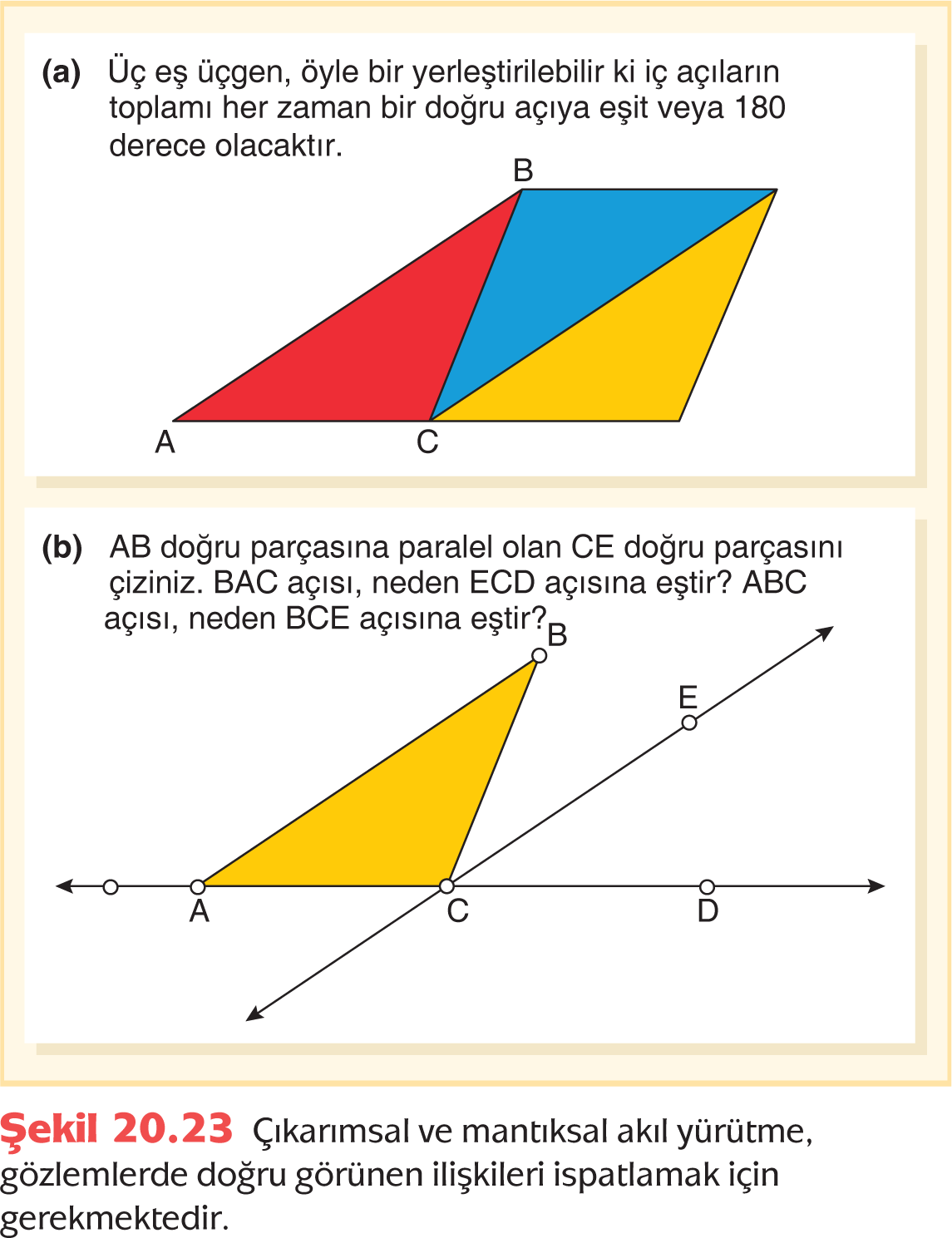 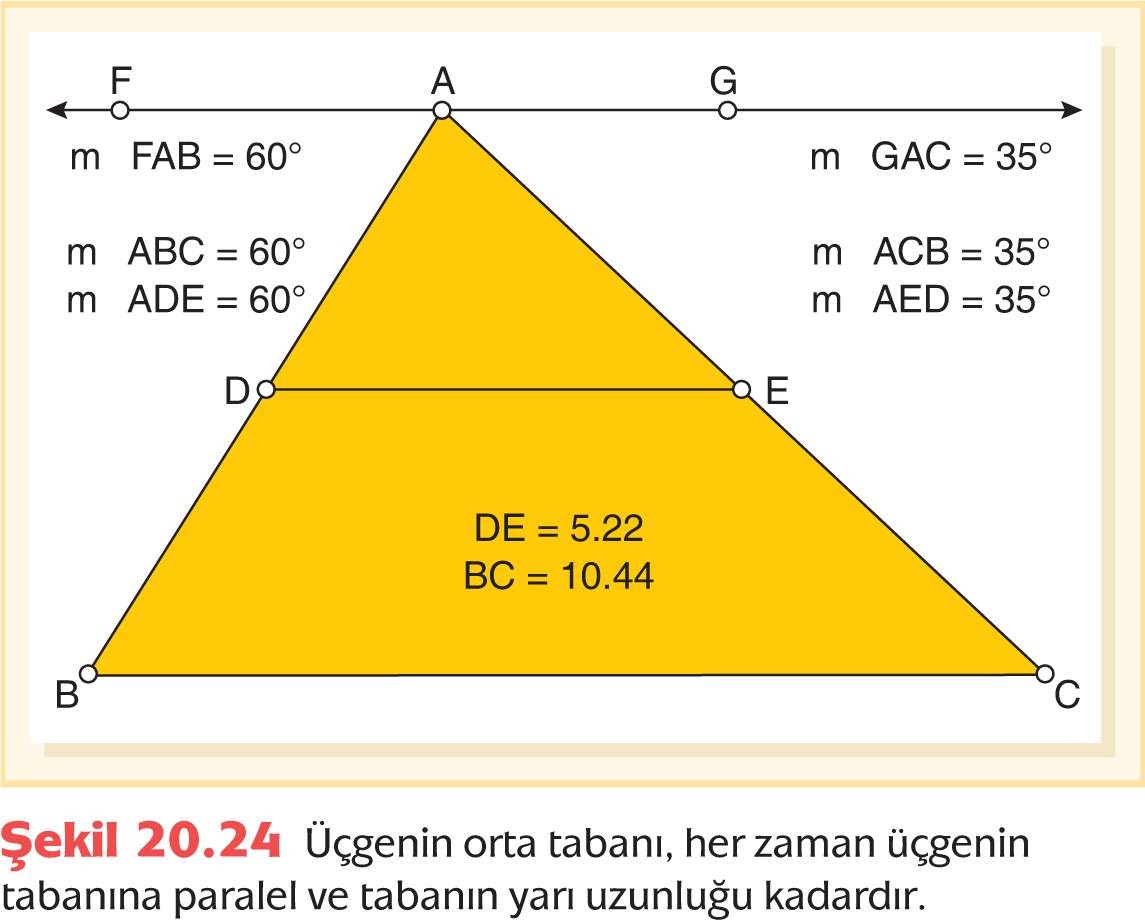 Dönüşümleri Öğrenme
Düzey 0’da Düşünenler İçin Dönüşümler
Kaydırma, Çevirme ve Döndürmeler
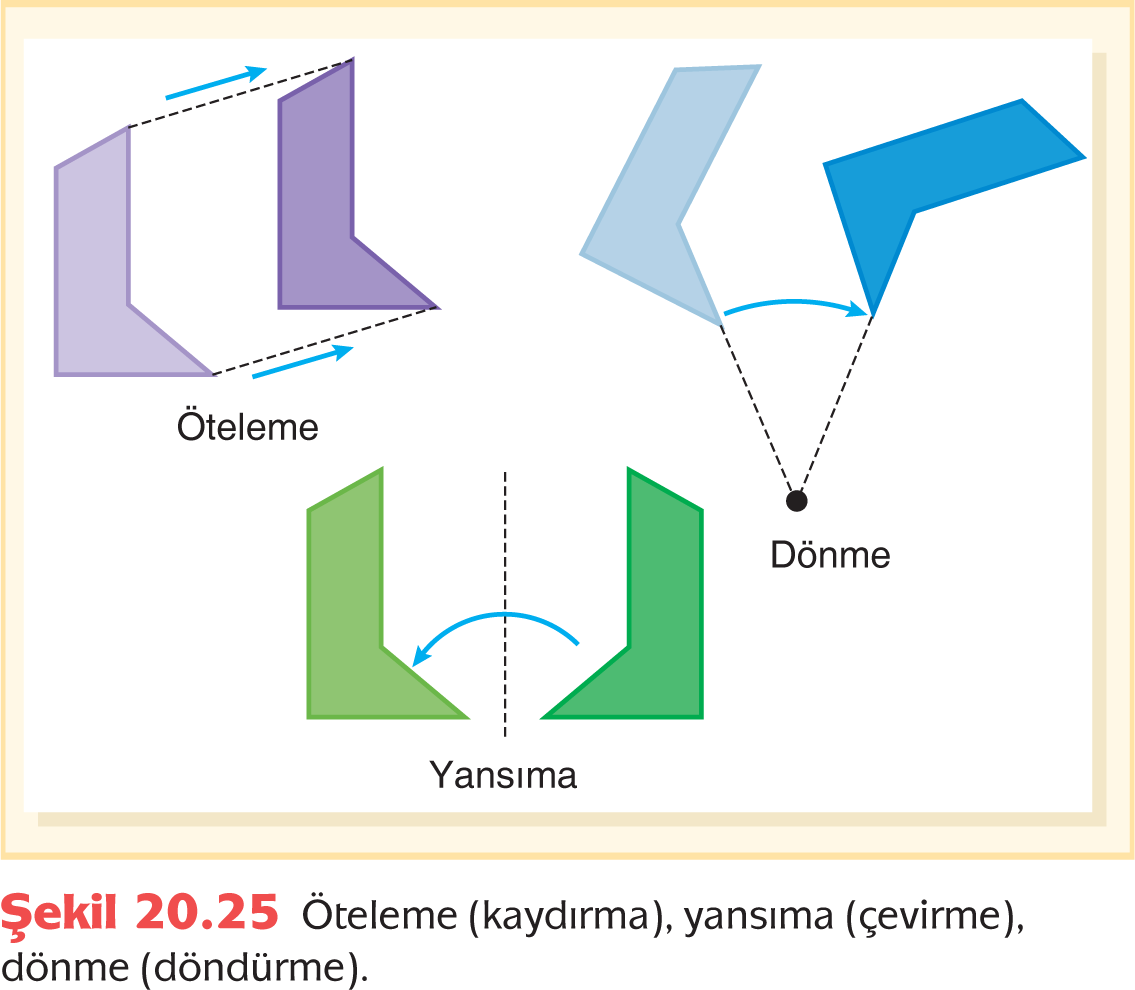 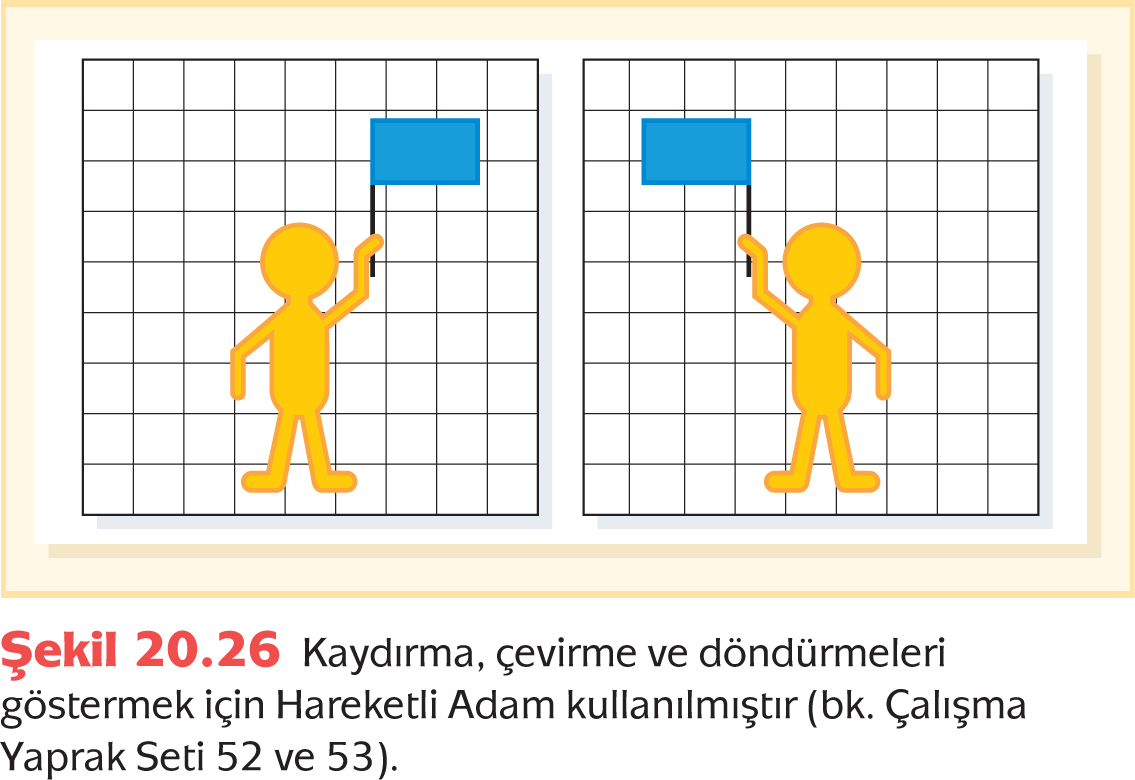 Doğru ve Dönme Simetrisi
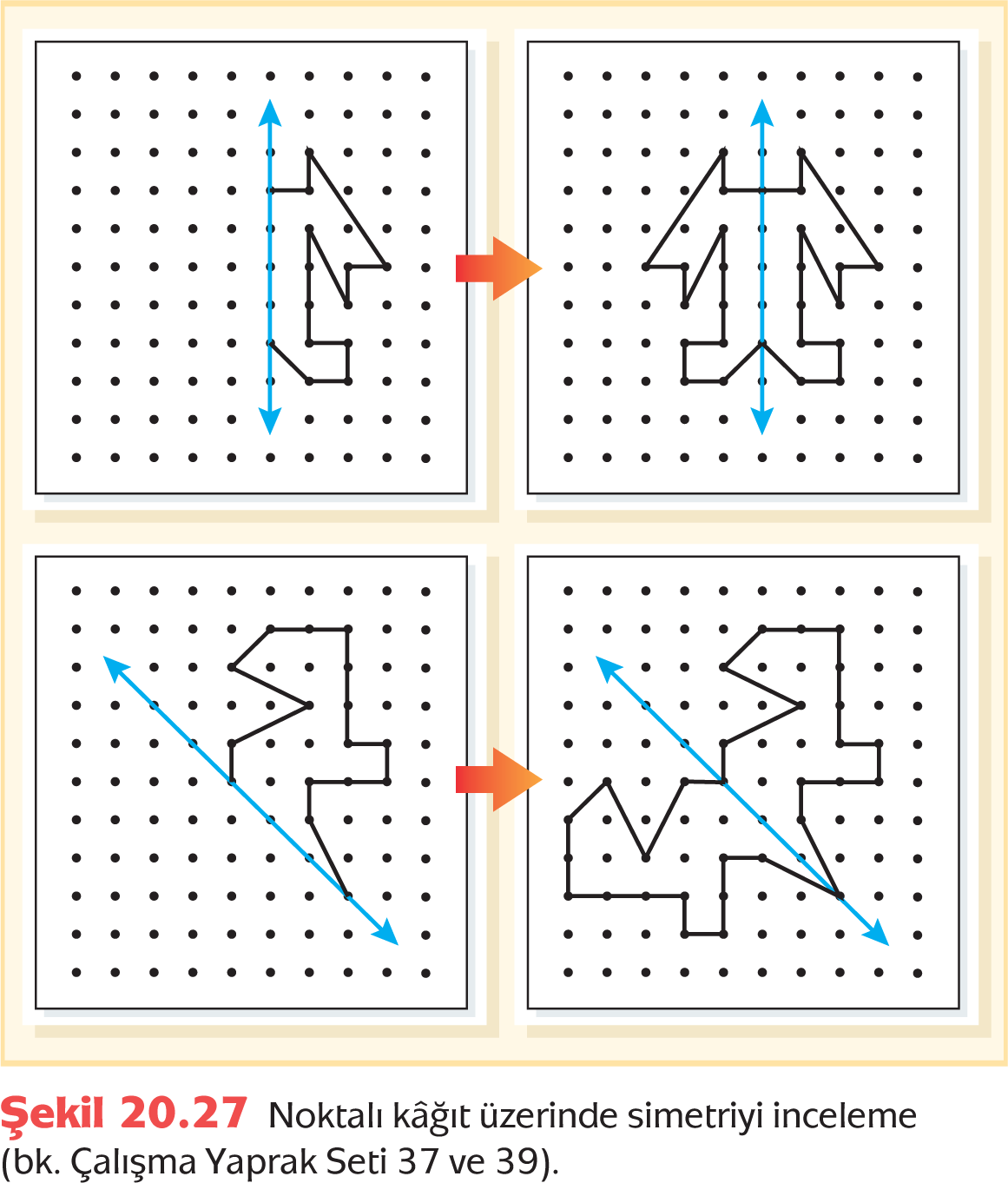 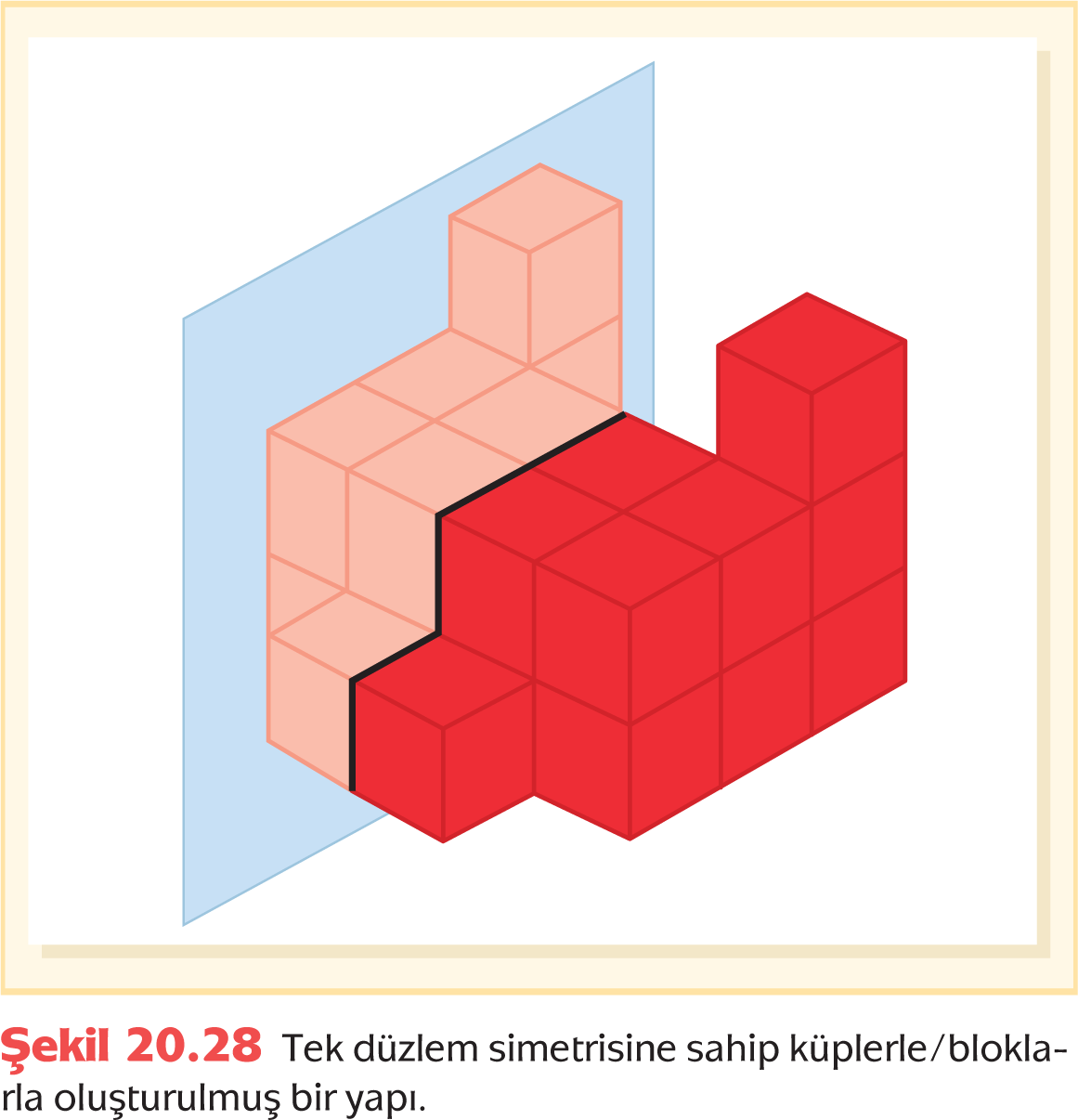 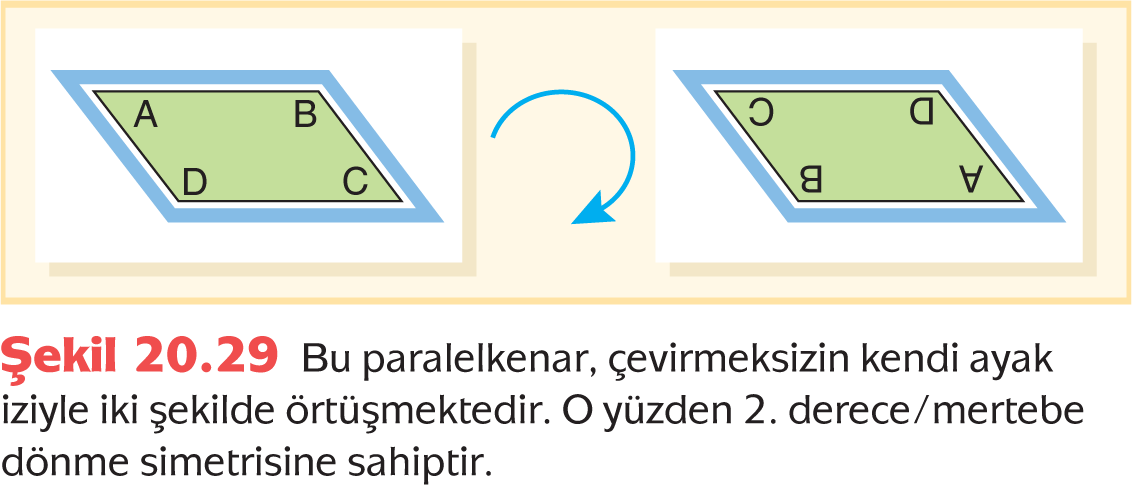 Düzey 1’de Düşünenler İçin Dönüşümler
Bileşke Dönüşümler
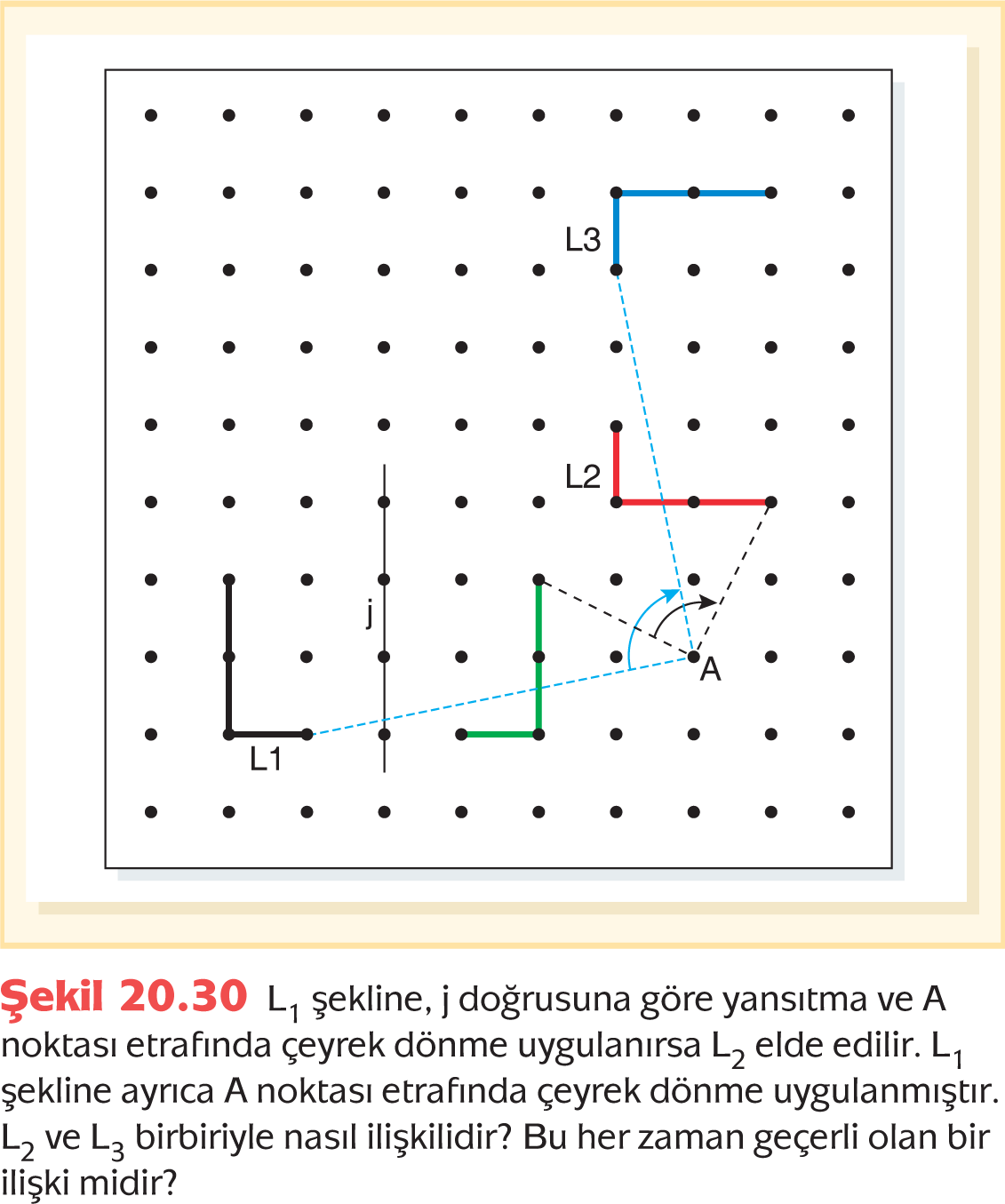 Benzer Şekiller ve Orantısal Akıl Yürütme
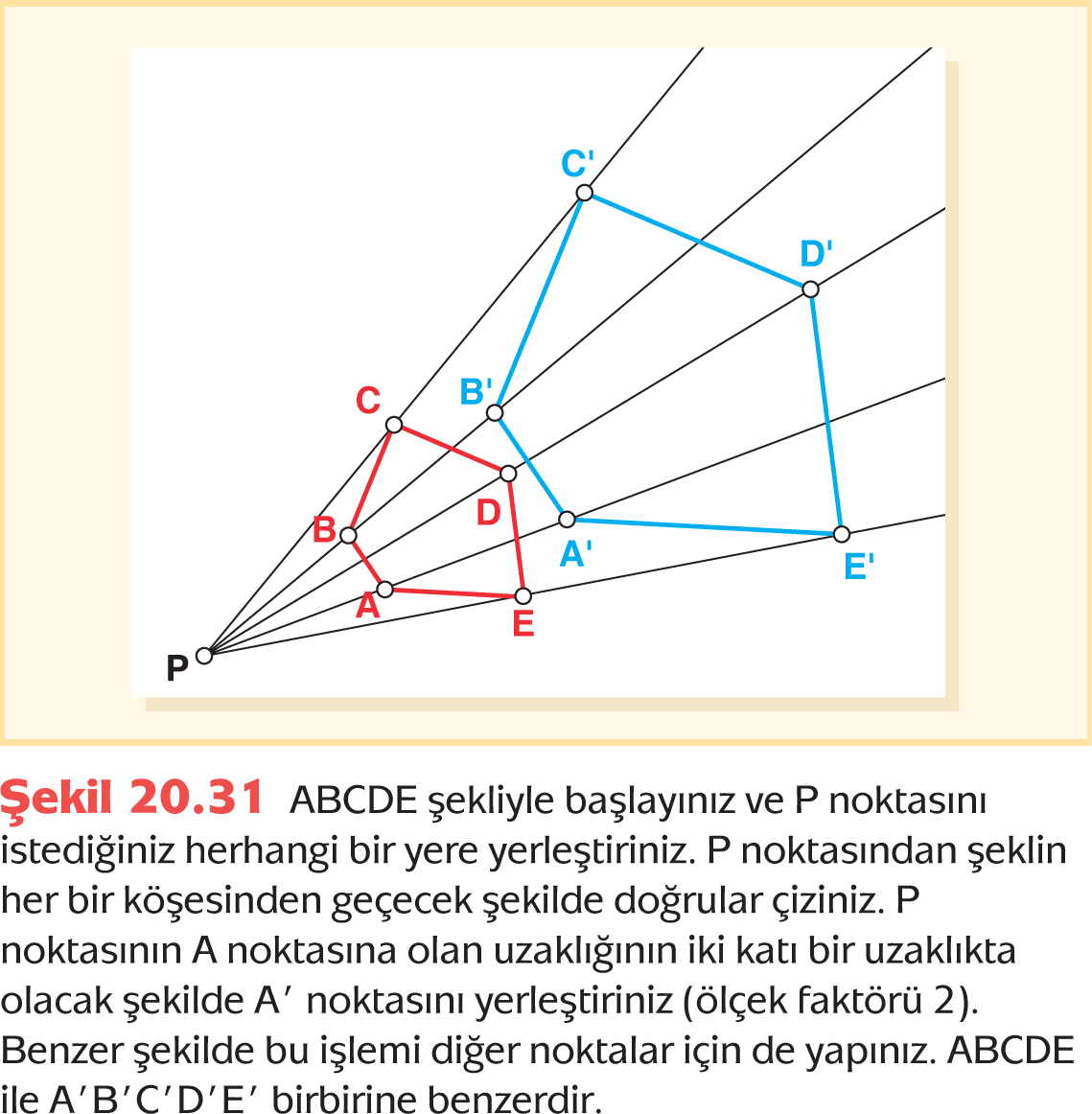 Yeniden Süslemeler/Döşemeler Konusu
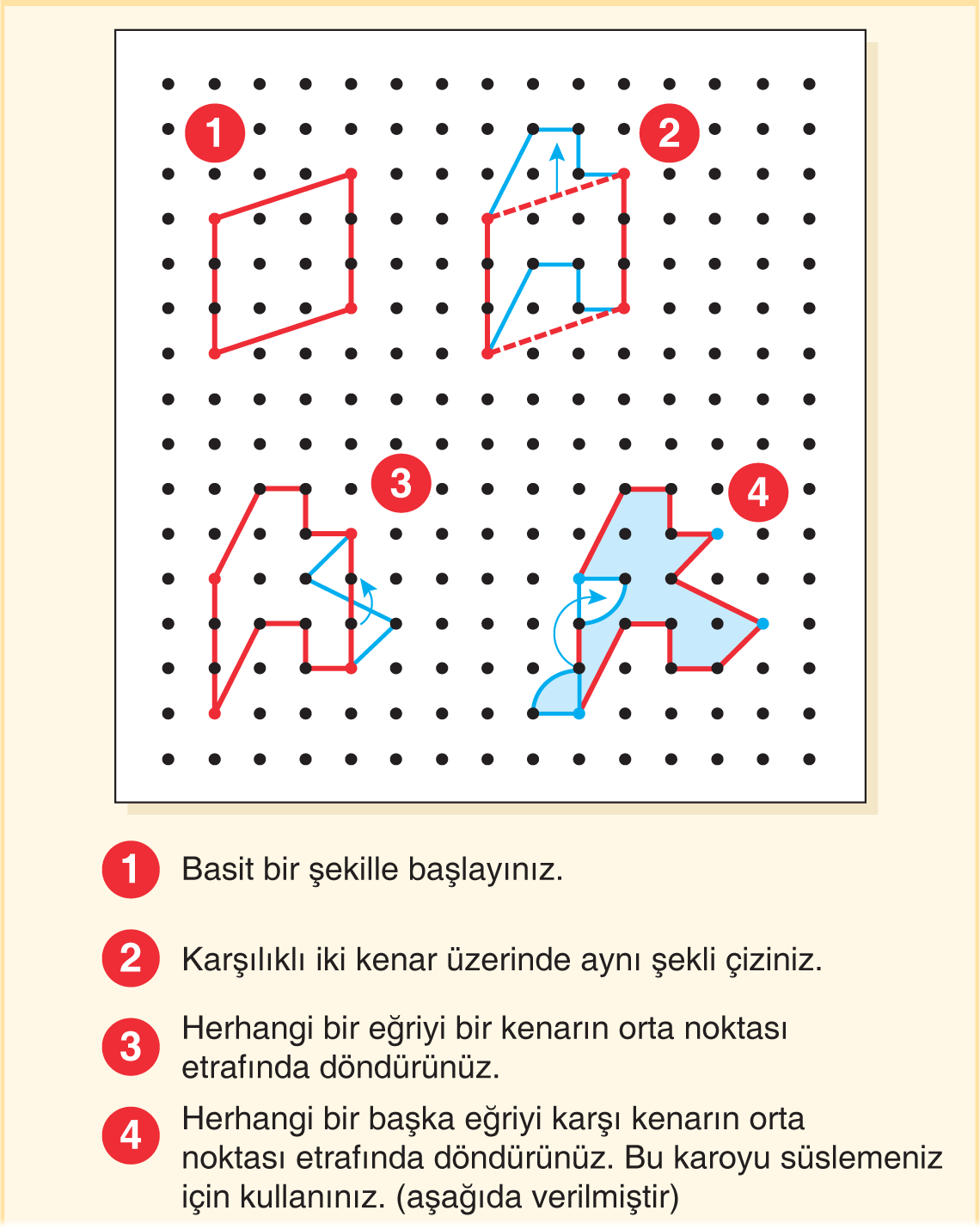 Devam ediyor
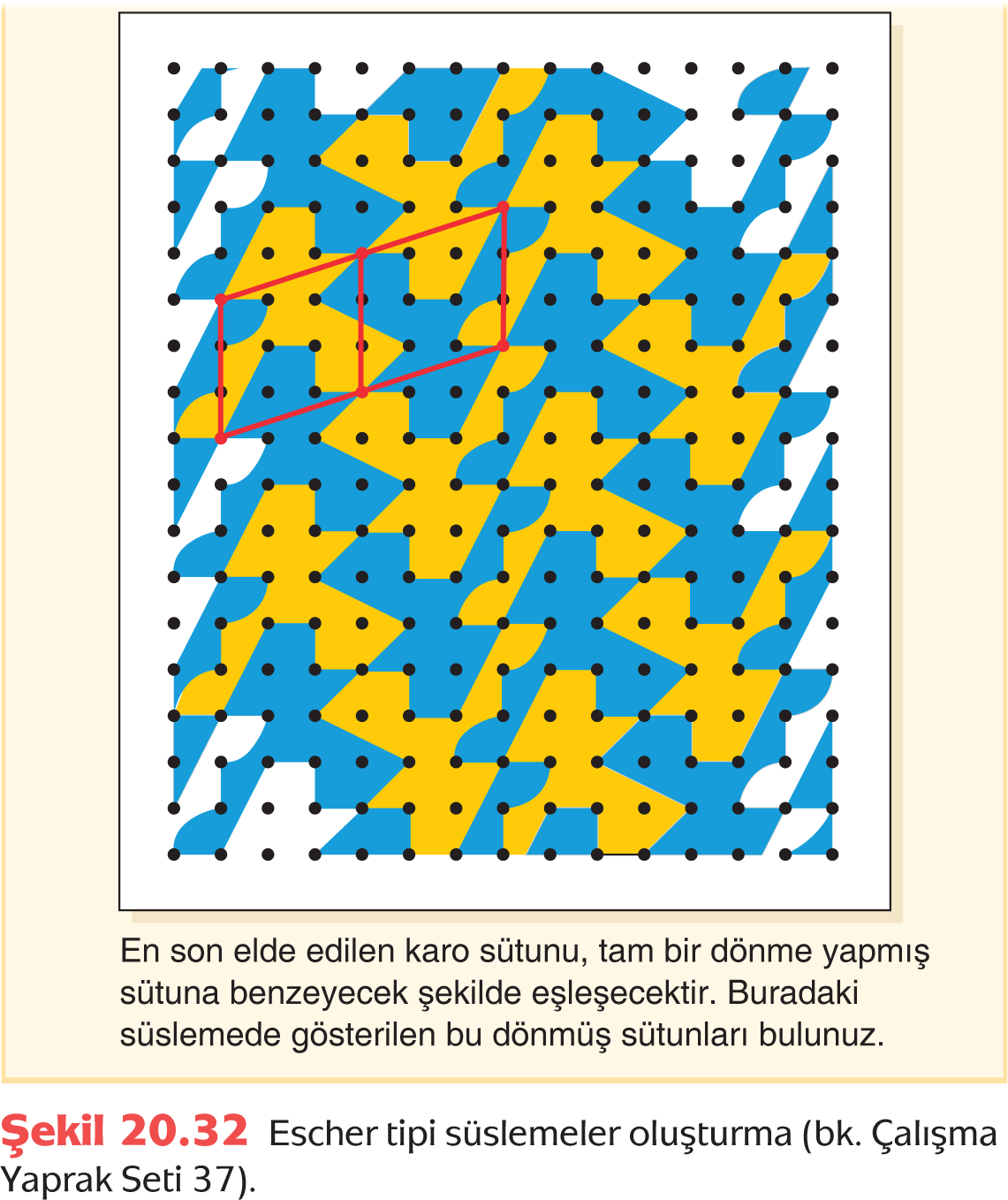 Düzey 2’de Düşünenler İçin Dönüşümler
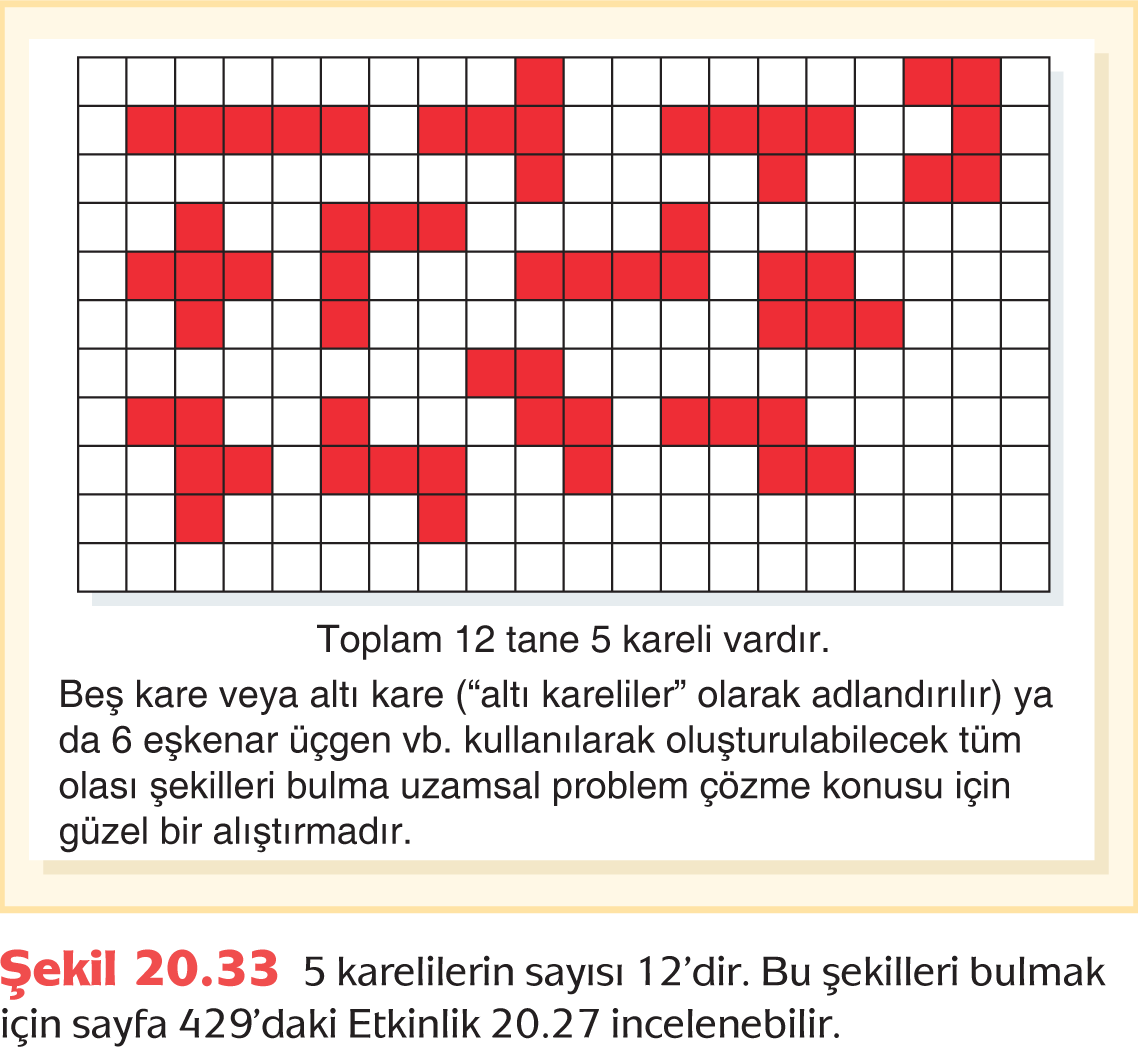 Konumu Öğrenme
Düzey 0’da Düşünenler İçin Konum
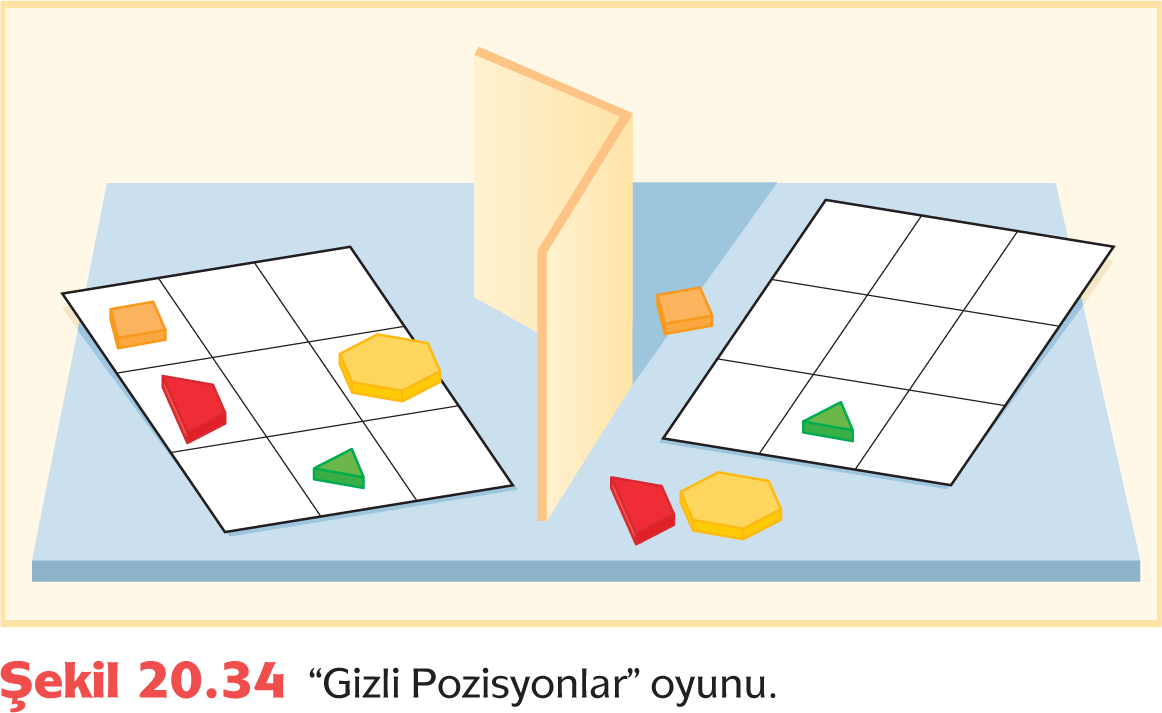 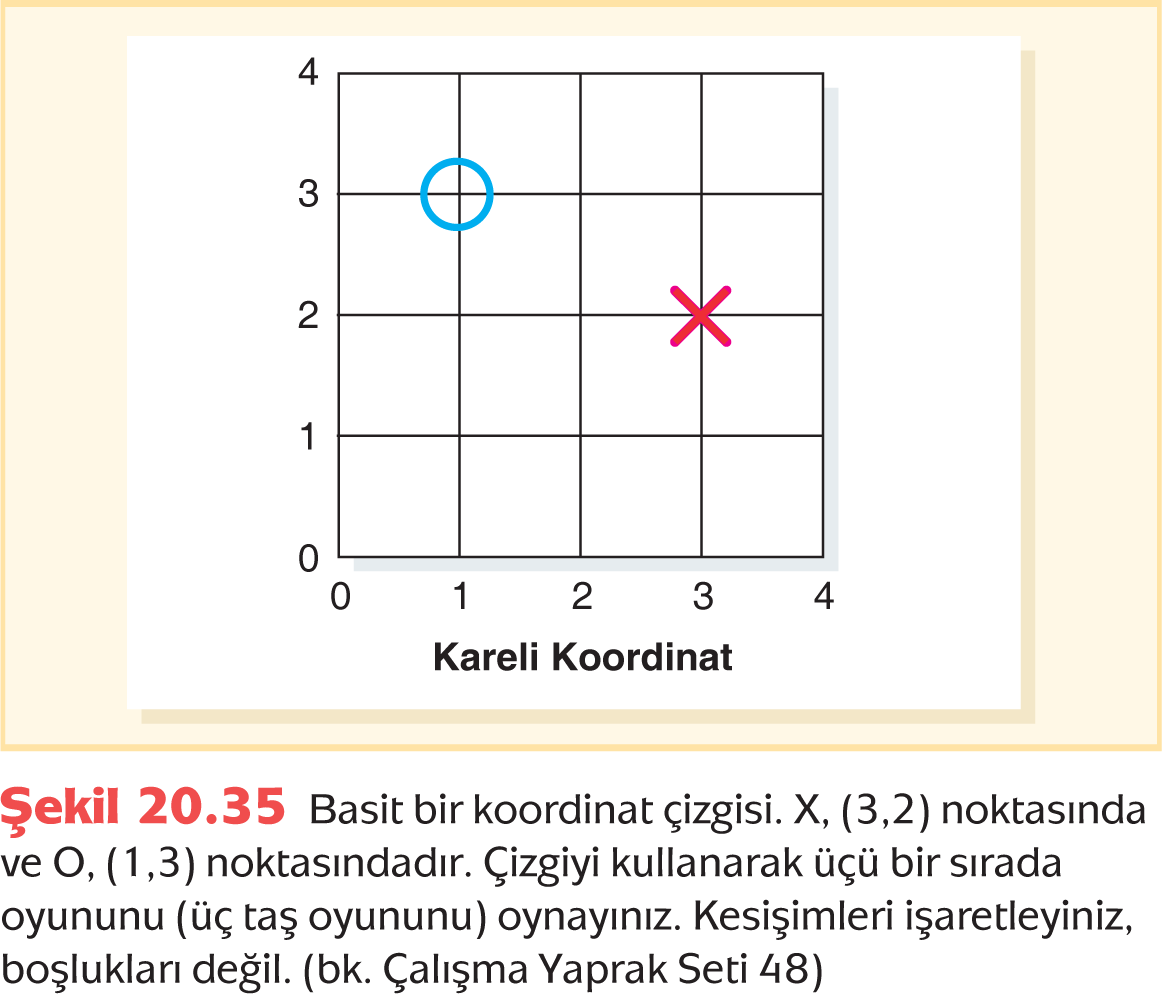 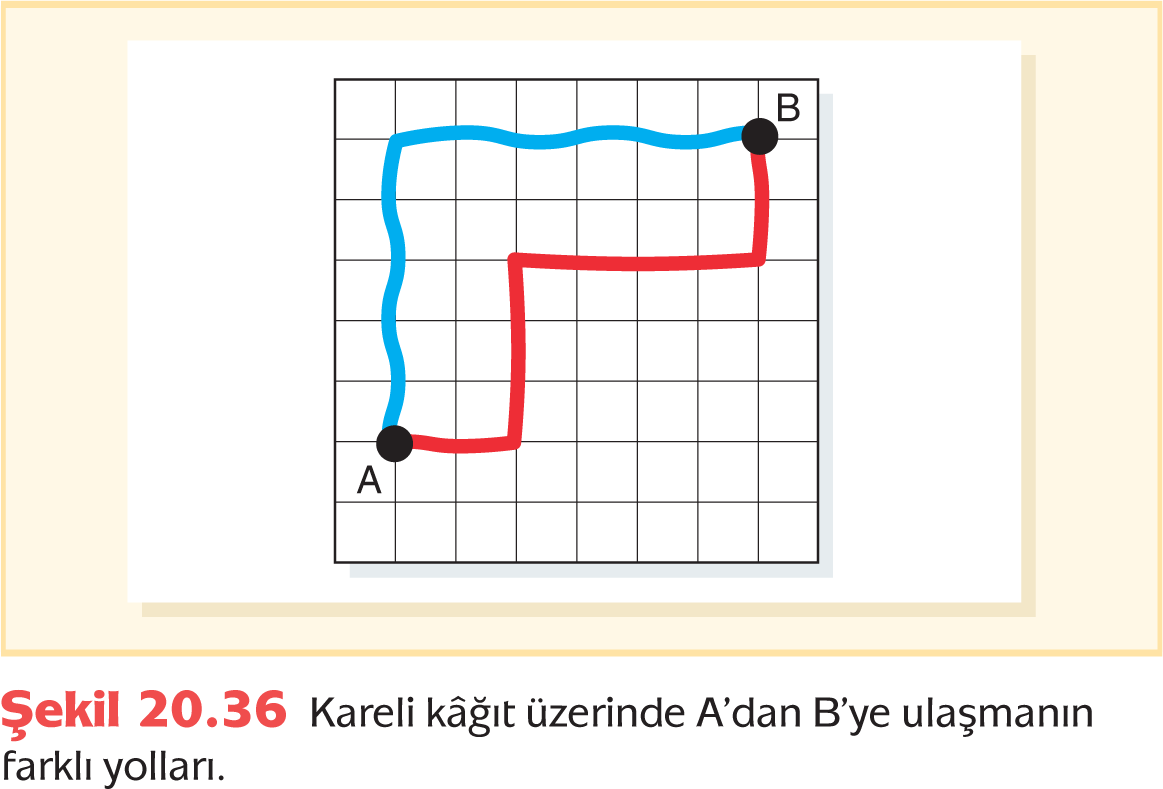 Düzey 1’de Düşünenler İçin Konum
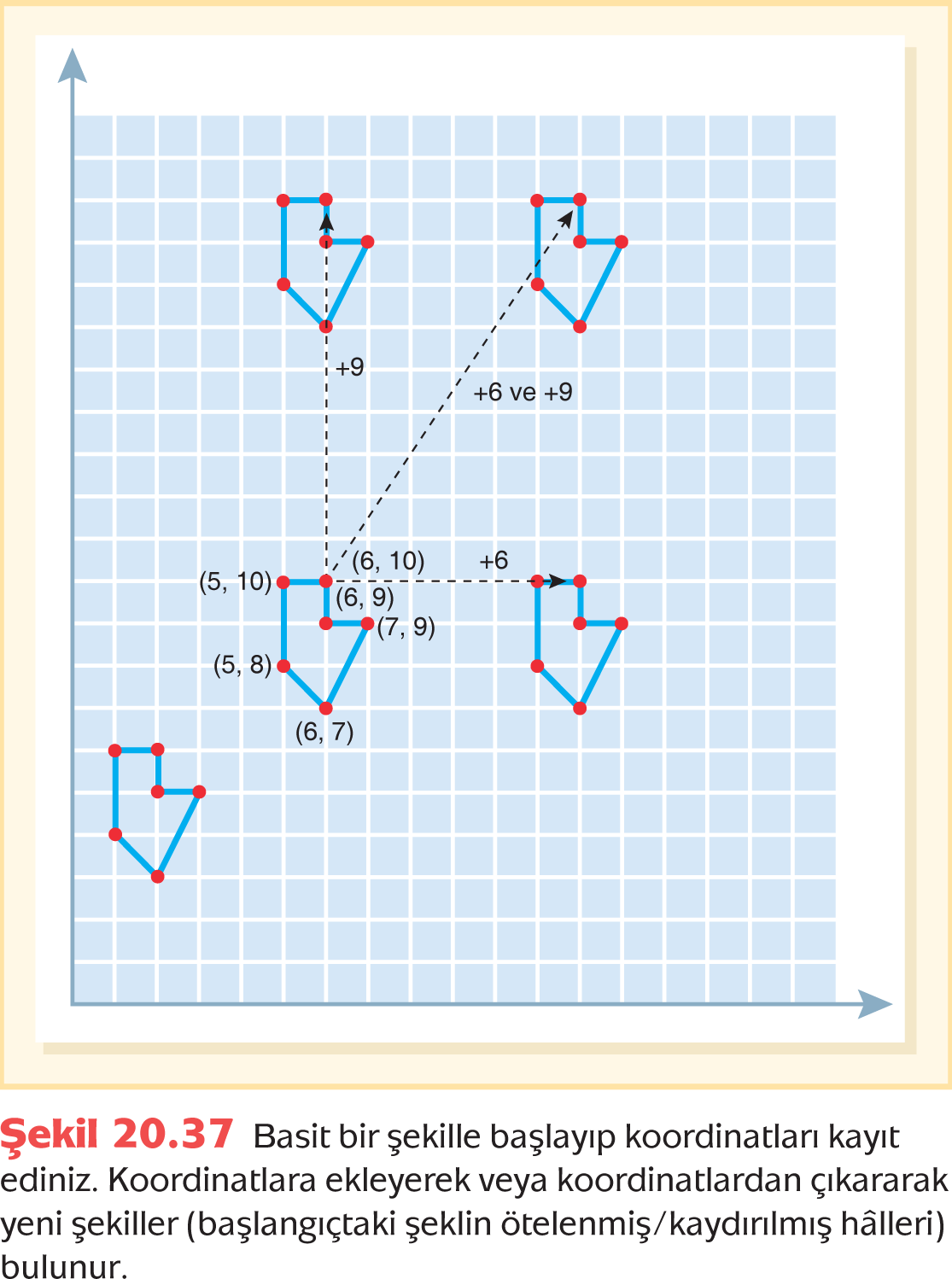 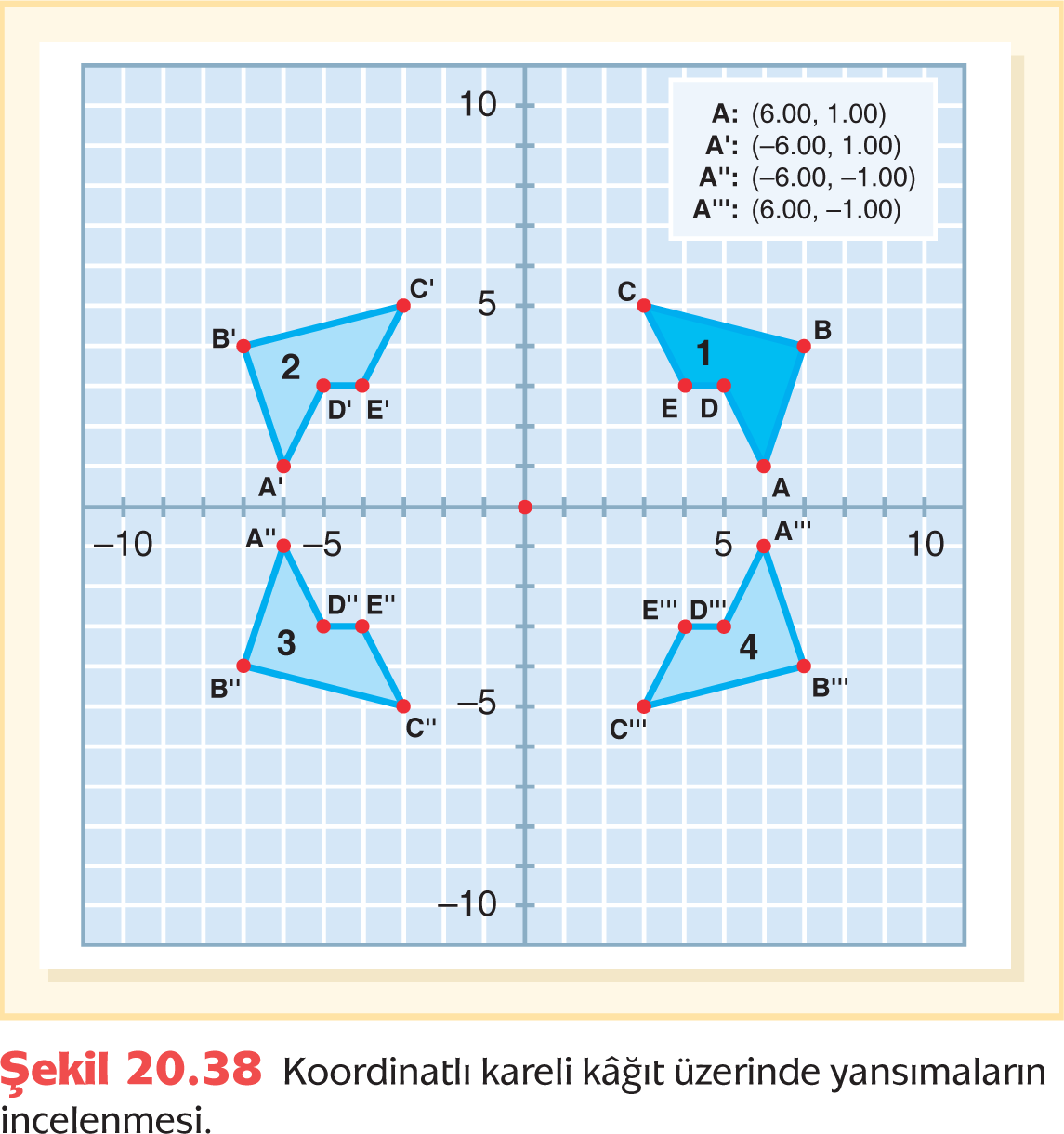 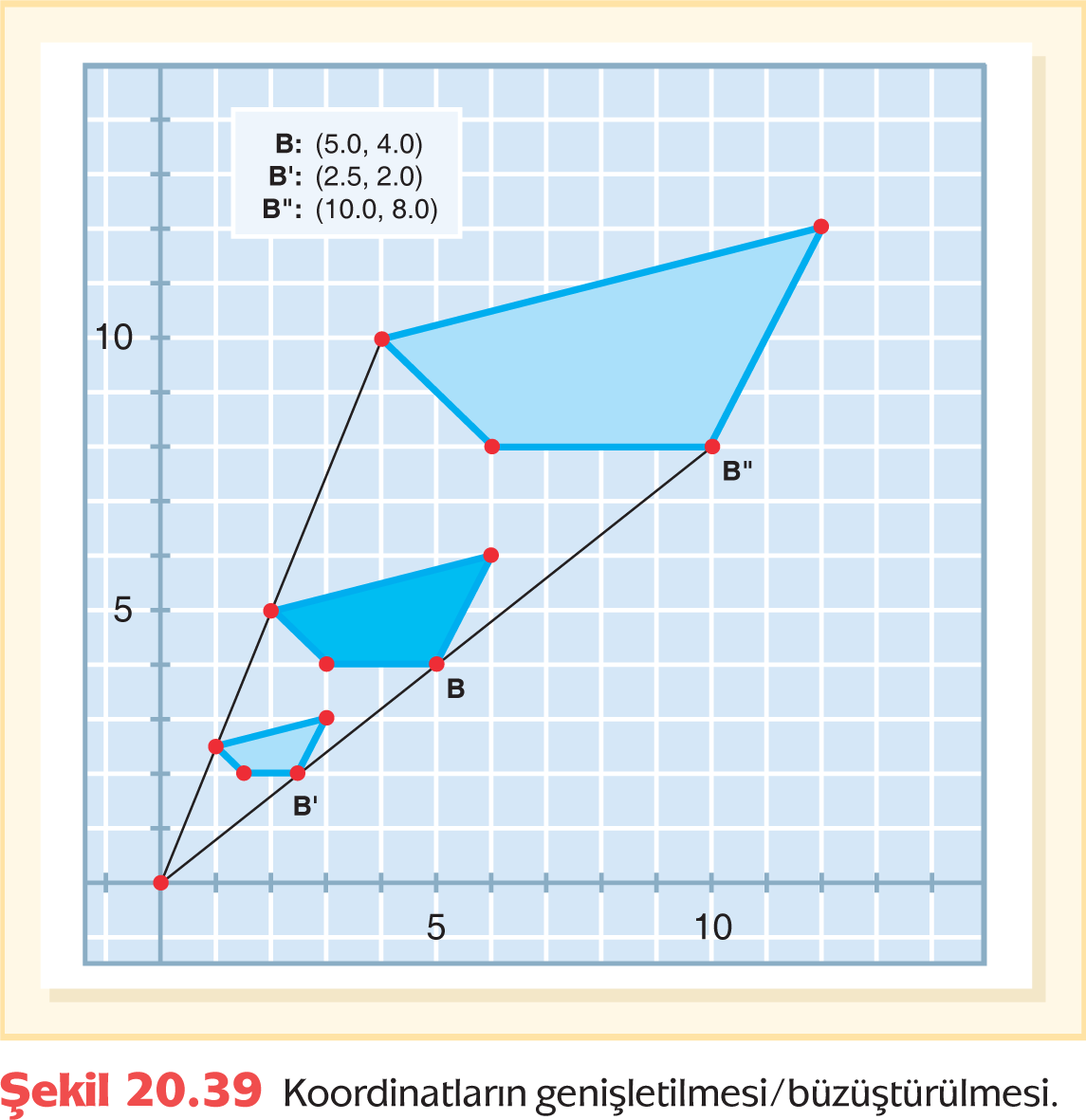 Düzey 2’de Düşünenler İçin Konum
Pisagor Bağıntısının Uygulaması
Eğim
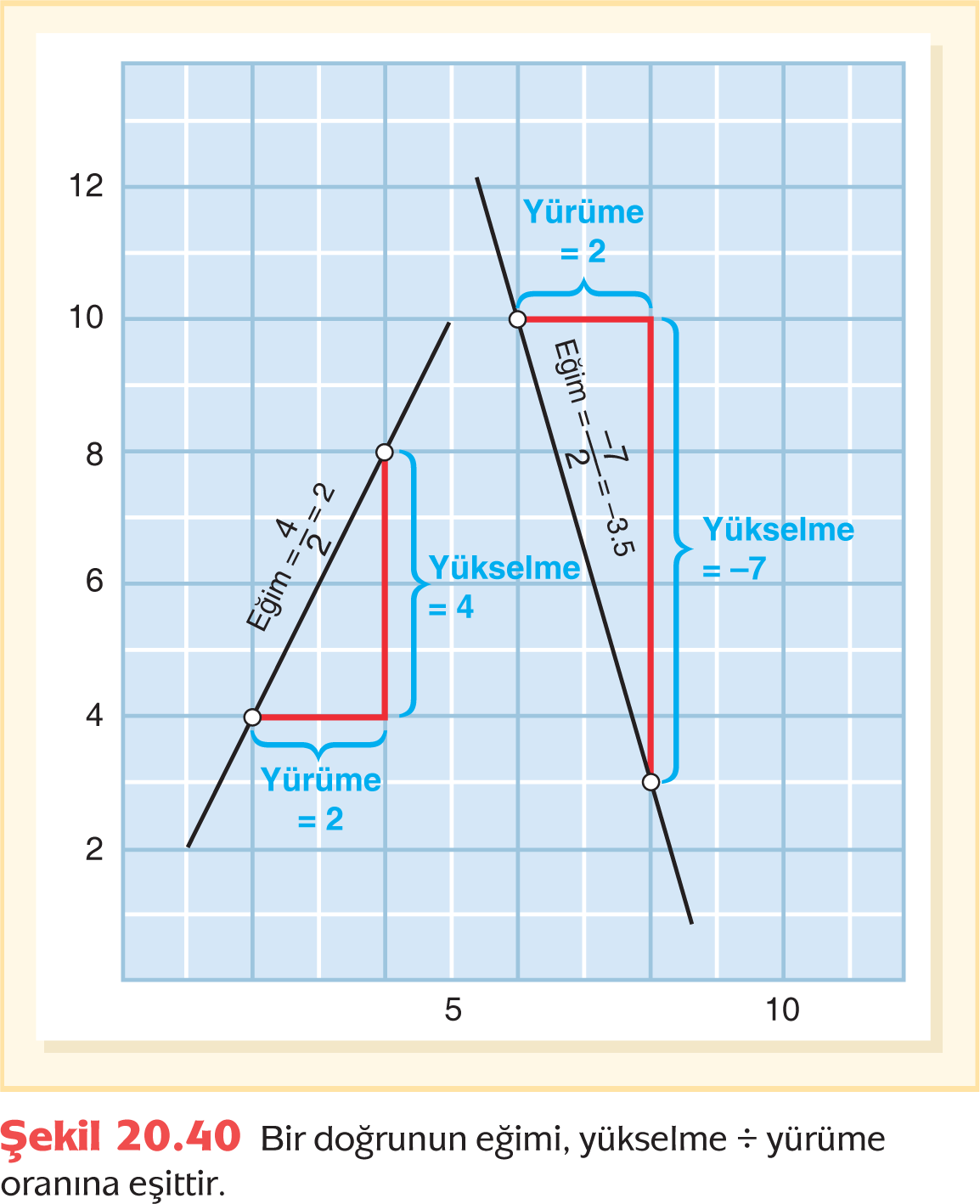 Görselleştirmenin Öğrenilmesi
Düzey 0’da Düşünenler İçin Görselleştirme
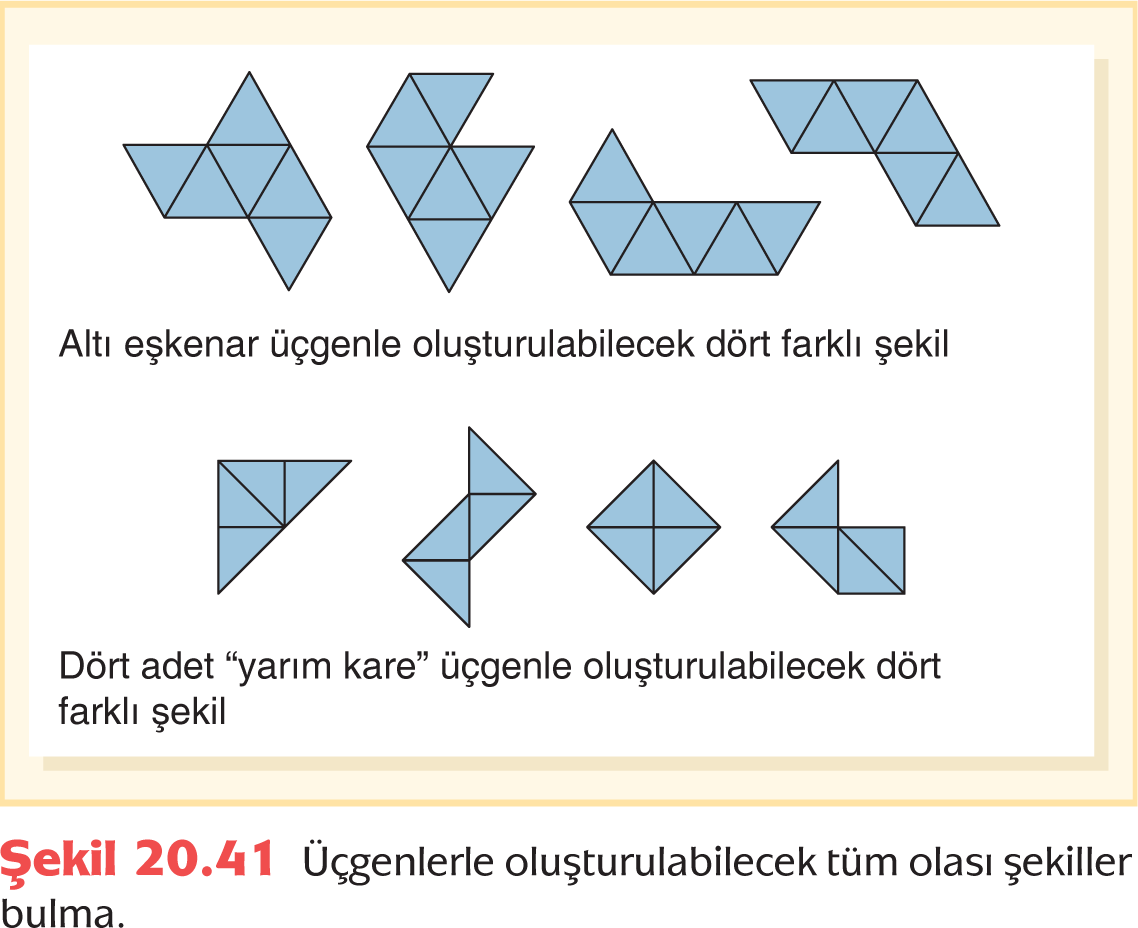 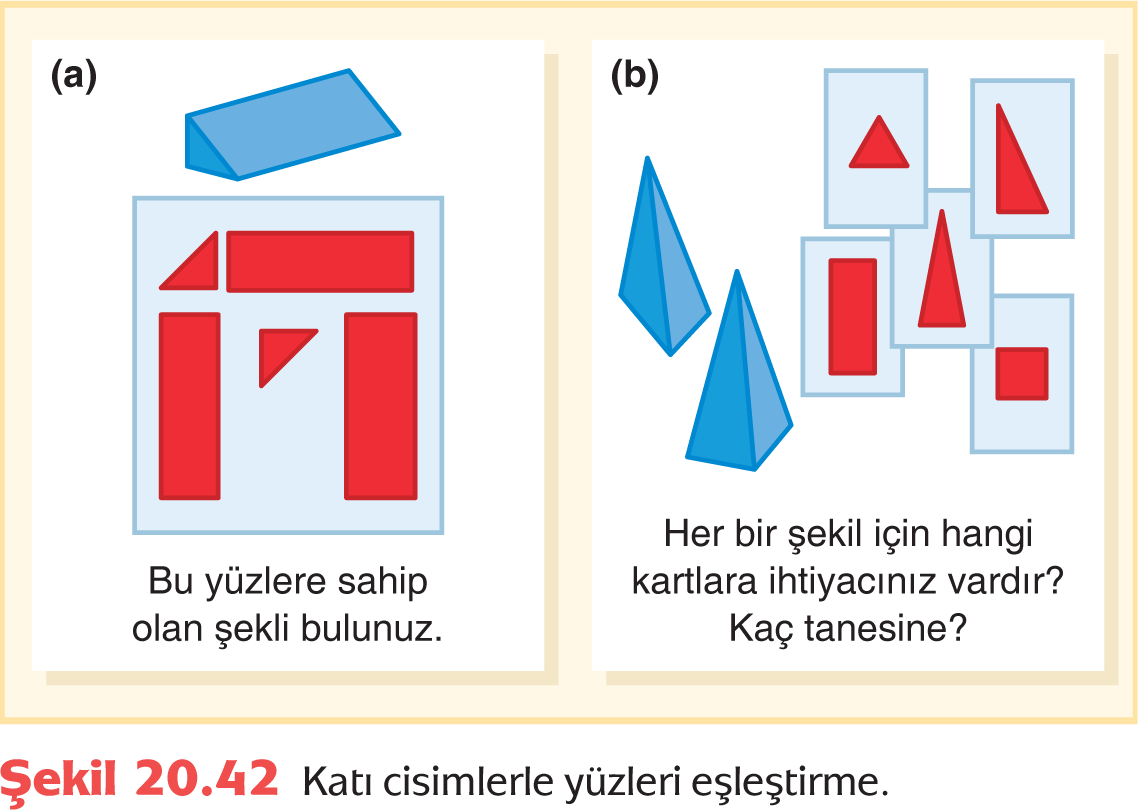 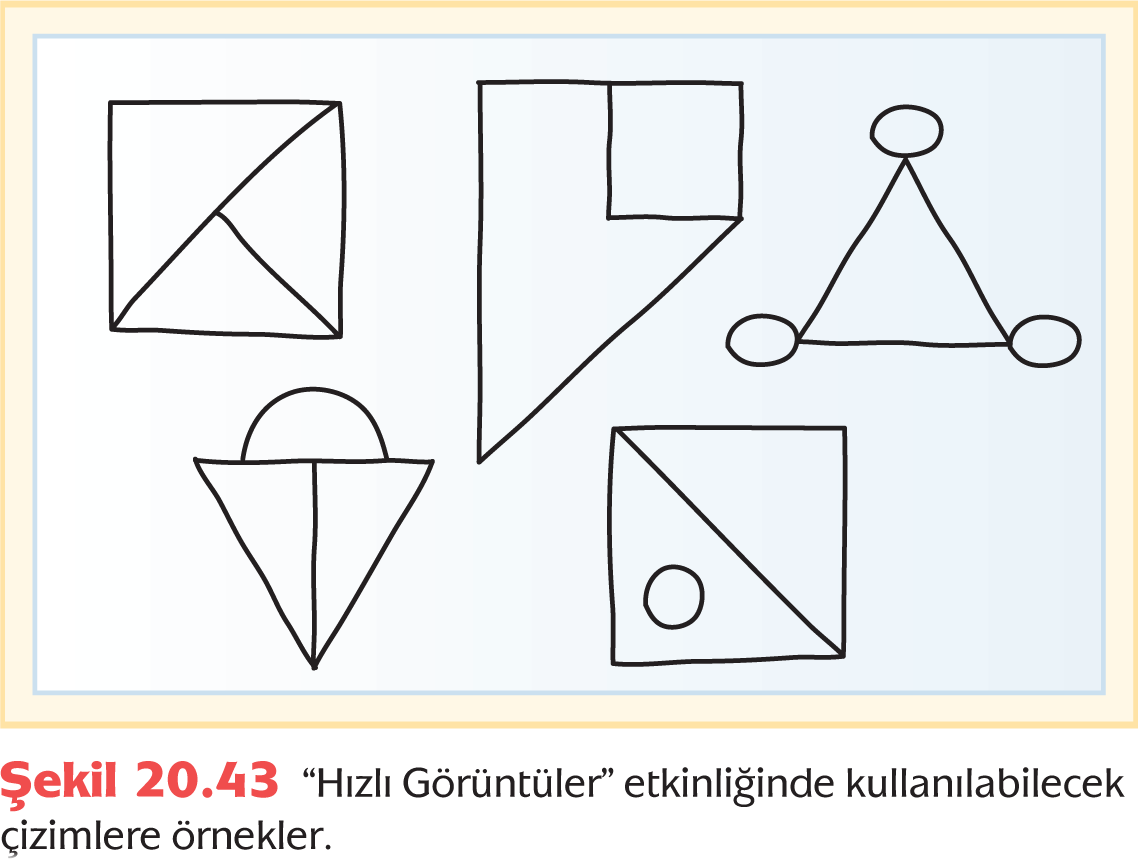 Düzey 1’de Düşünenler İçin Görselleştirme
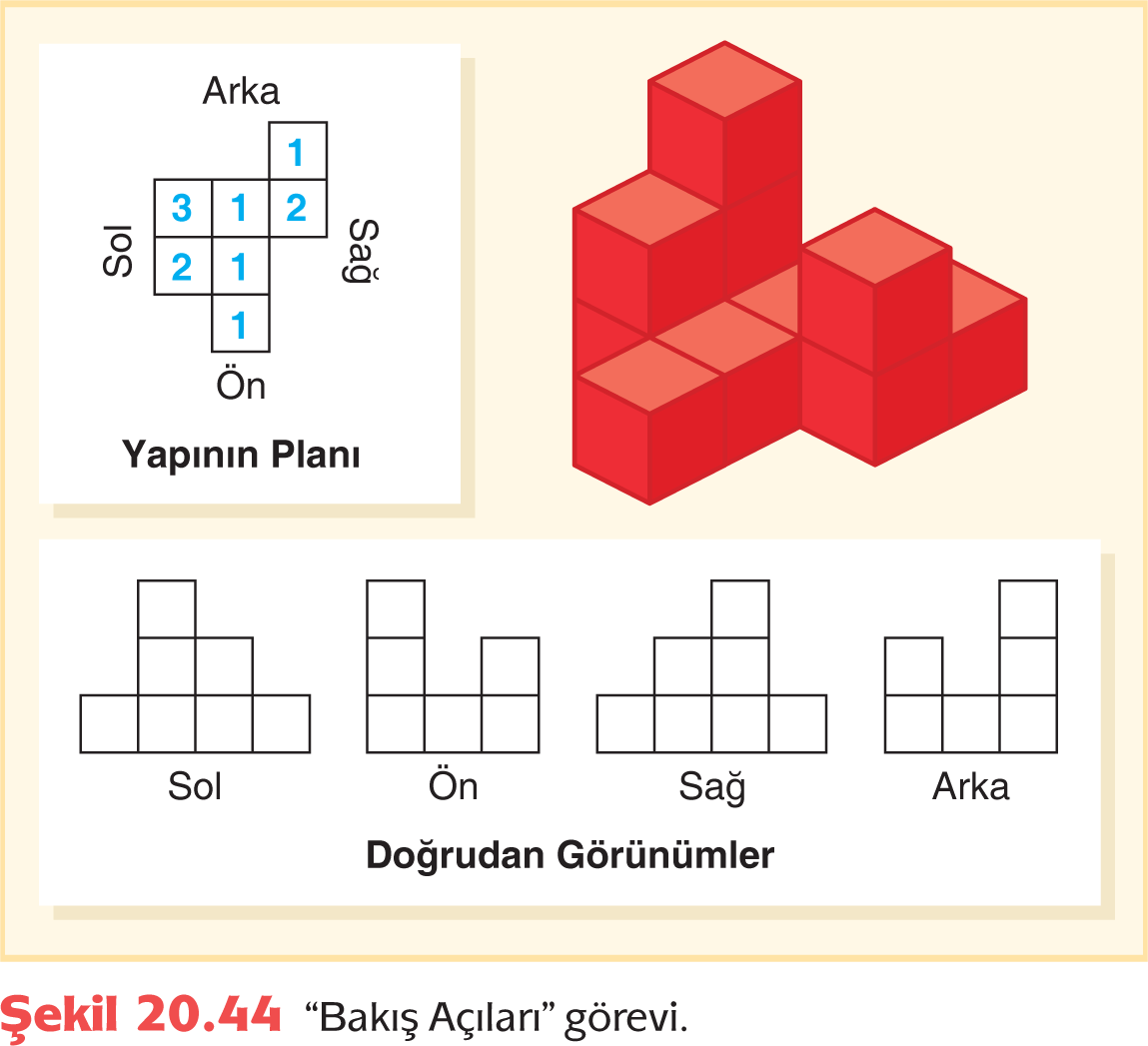 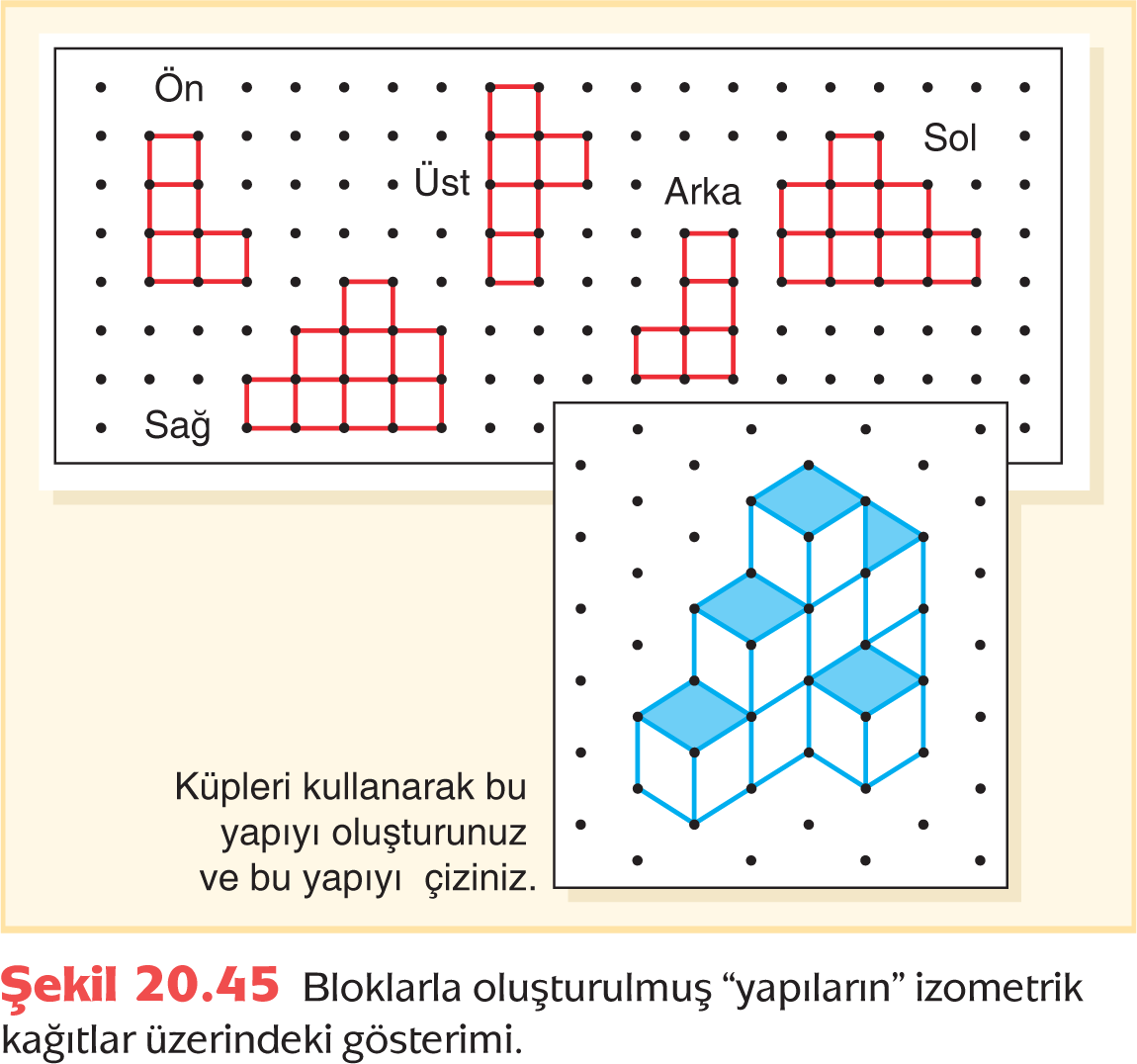 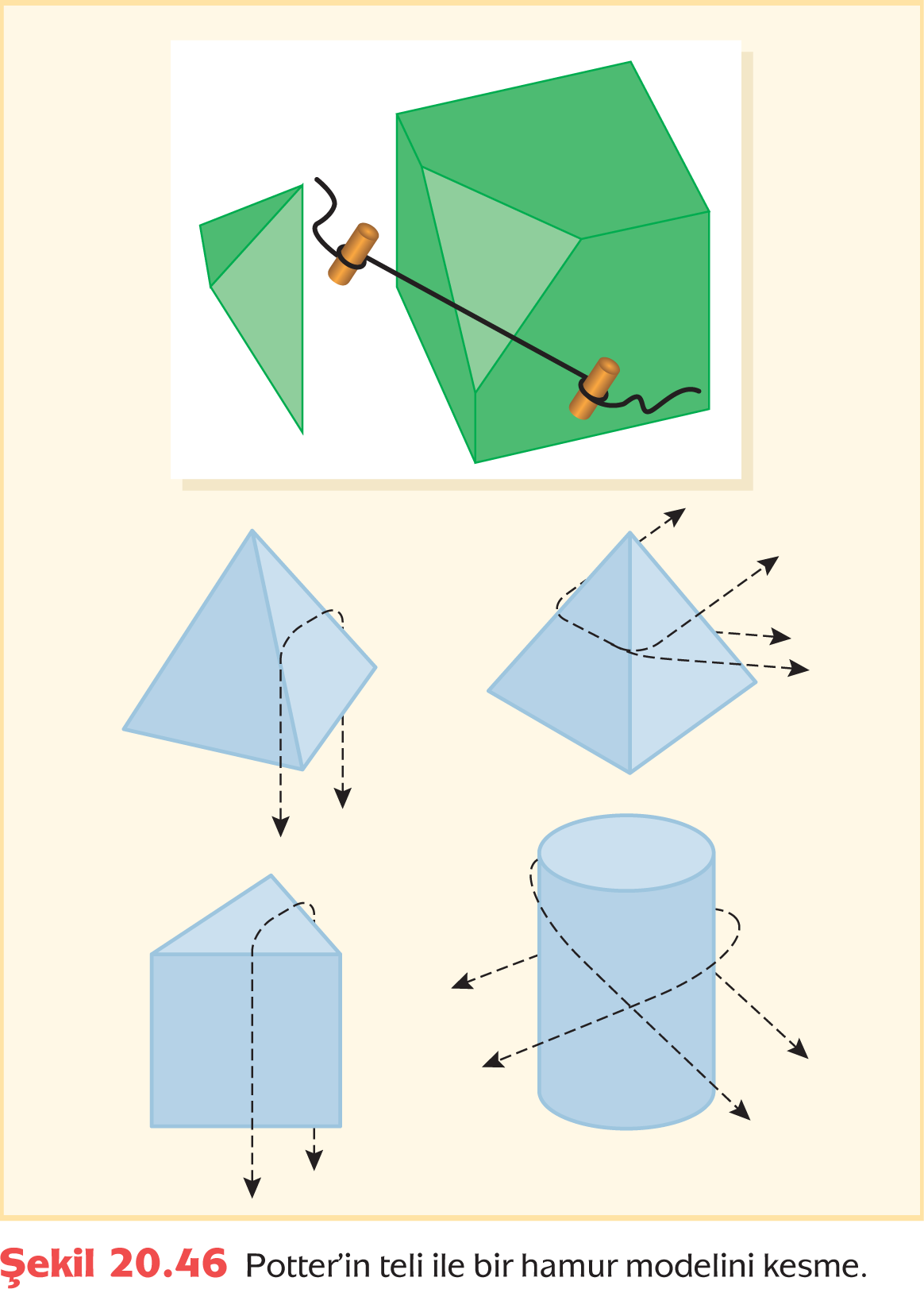 Düzey 2’de Düşünenler İçin Görselleştirme
Daha Önceki Etkinlikleri Düzey 2’deki Görselleştirmeyle İlişkilendirme
Platonik Cisimler